Atividades e-educação
Atividade 1
"Financiado pela União Europeia. No entanto, os pontos de vista e opiniões expressos são da exclusiva responsabilidade do(s) autor(es) e não reflectem necessariamente os da União Europeia ou da Agência de Execução relativa à Educação, ao Audiovisual e à Cultura (EACEA). Nem a União Europeia nem a EACEA podem ser responsabilizadas pelas mesmas."
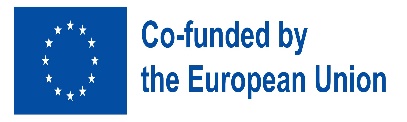 Project No: 2021-1-IT02-KA220-ADU-000035139
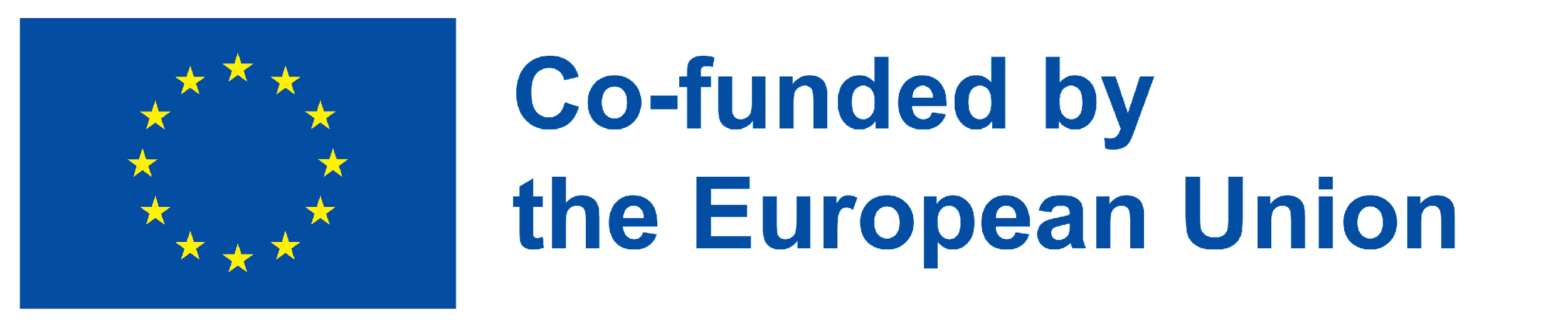 "Preparar as pessoas para utilizar as tecnologias digitais é uma das responsabilidades mais importantes para o futuro "
atividade 01:
Introdução à e-educação (T)
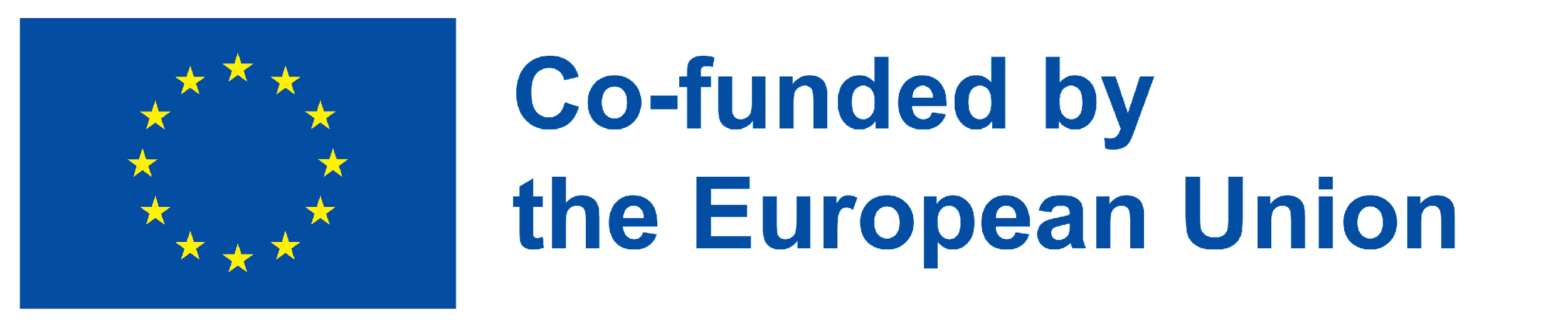 Visão Geral
atividade 02:
Exploração de algumas plataformas/recursos de e-educação (P)
atividade 03
Envolvimento direto com um curso online(P)
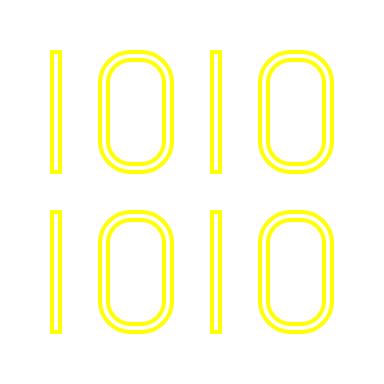 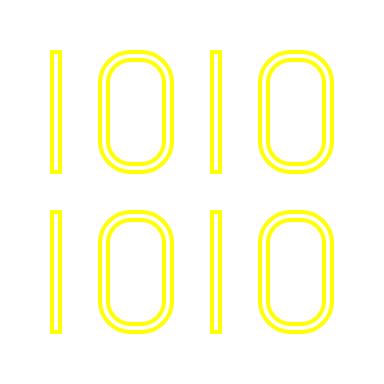 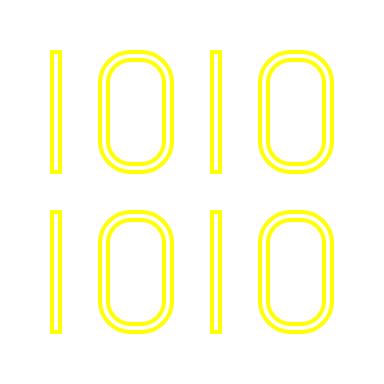 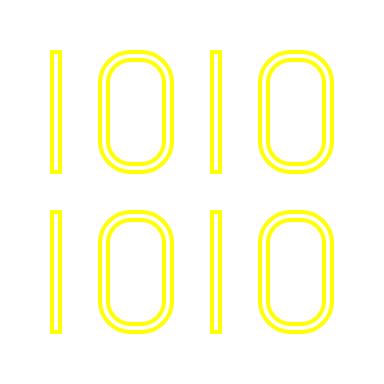 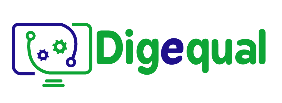 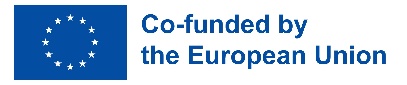 2021-1-IT02-KA220-ADU-000035139
ATIVIDADE 01Introdução à e-educação
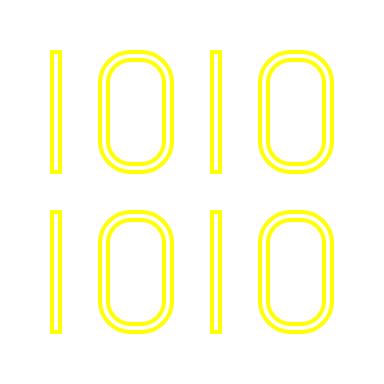 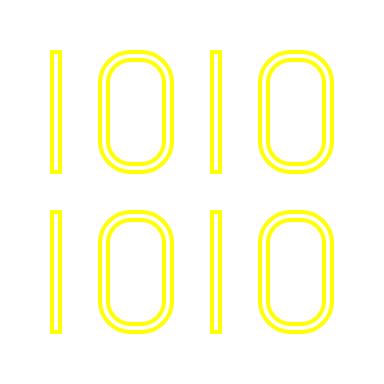 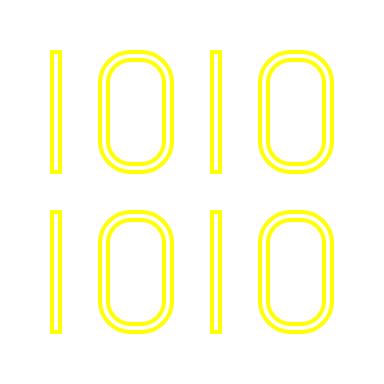 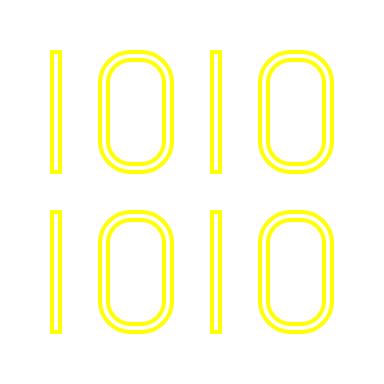 1
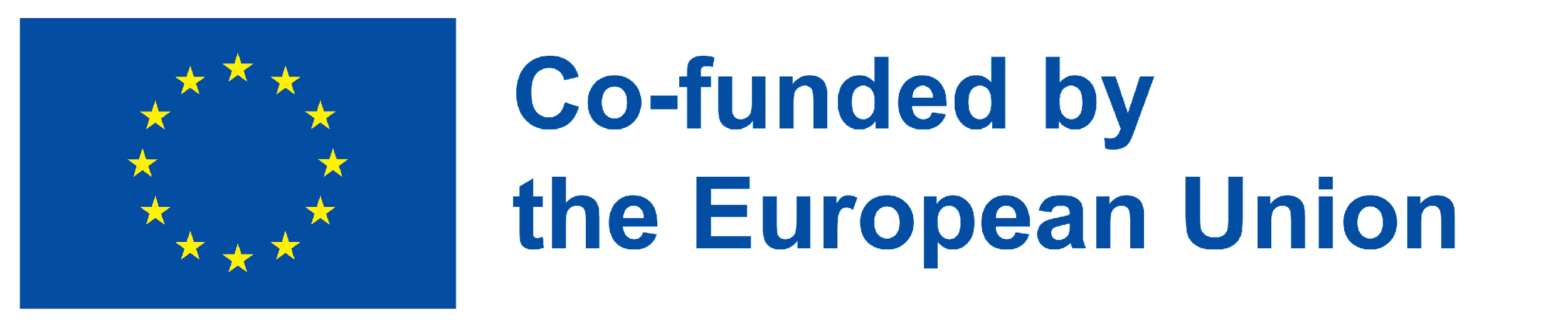 Atividade 01
Introdução às plataformas e recursos de e- educação
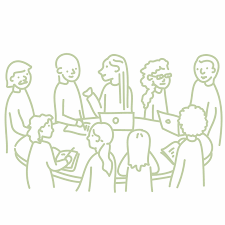 Público-Alvo: 
pessoas não familiarizadas com plataformas de e-educação
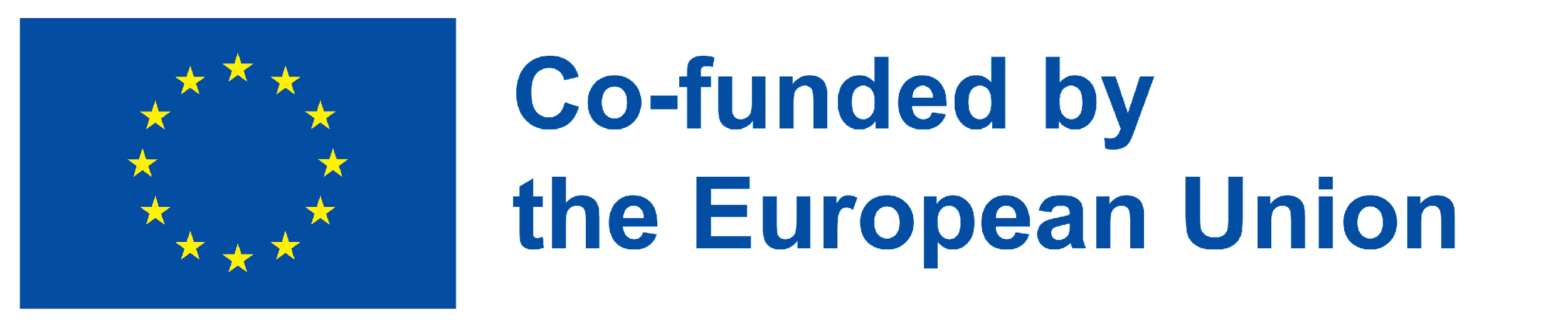 Atividade 01
Introdução às plataformas e recursos de e- educação
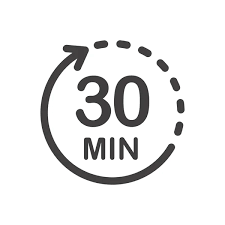 Atividade 01
 
DESCRIÇÃO
0.      Contexto
Conhecer a existência do ensino online
Aprender sobre a existência de diferentes tipos de ensino e cursos online
Saber como encontrar diferentes cursos e plataformas online
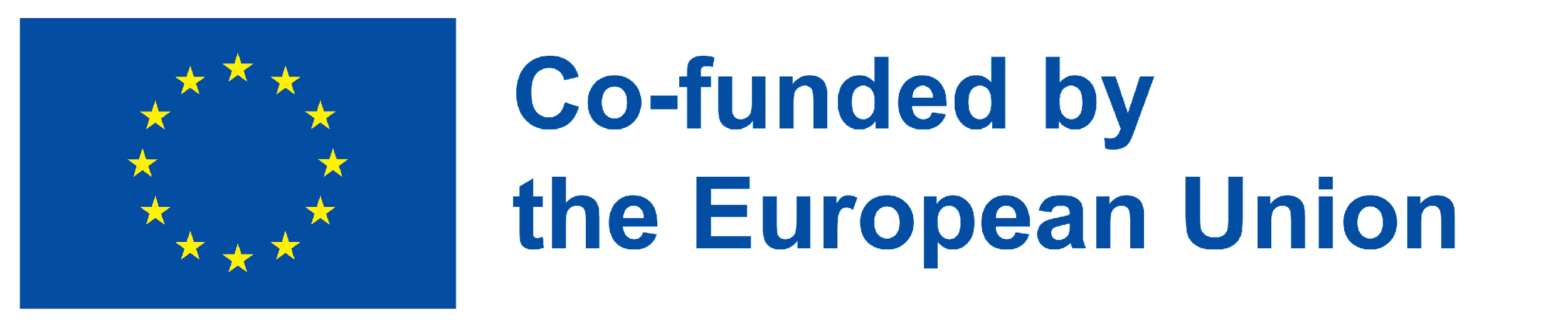 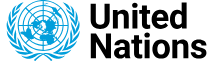 Agenda 2030 para o Desenvolvimento Sustentável

um plano ambicioso que visa alcançar uma prosperidade que respeite o planeta e os seus habitantes.
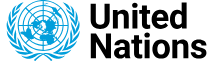 A ameaça das alterações climáticas é agora mais real do que nunca e os ODS são cruciais se quisermos evitar comprometer o futuro dos nossos filhos.
Esta Agenda é composta por
17 Objetivos de Desenvolvimento Sustentável (ODSs)
subdivididos em 169 objetivos, 
a atingir até 2030 

com o objetivo de “não deixar ninguém para trás".
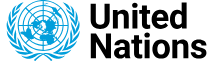 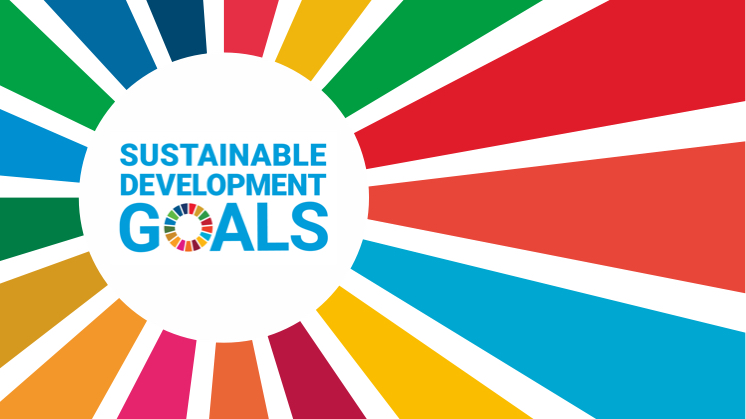 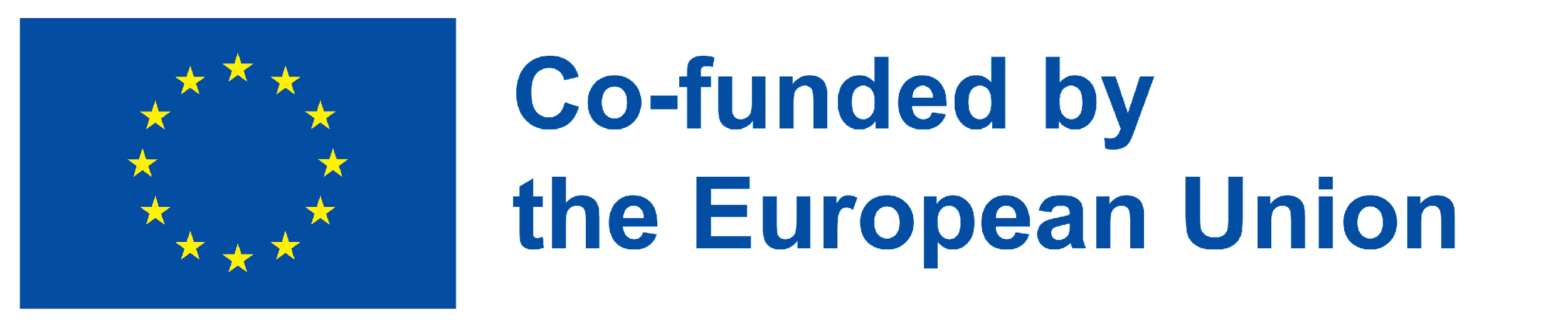 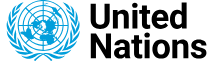 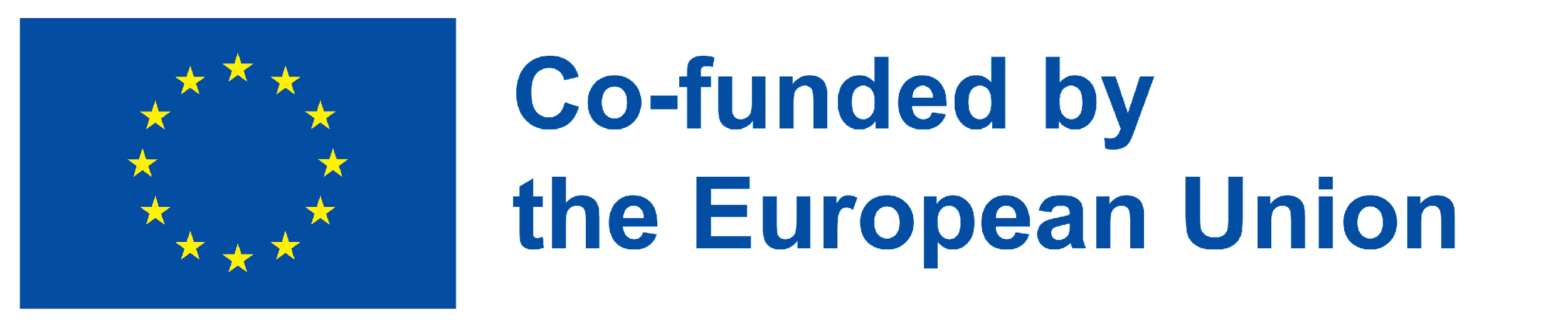 2030
Atividade 01
Introdução às plataformas e recursos de e- educação
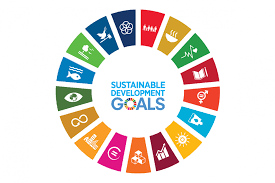 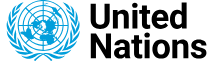 O desenvolvimento sustentável começa com a educação
Unesco 2015
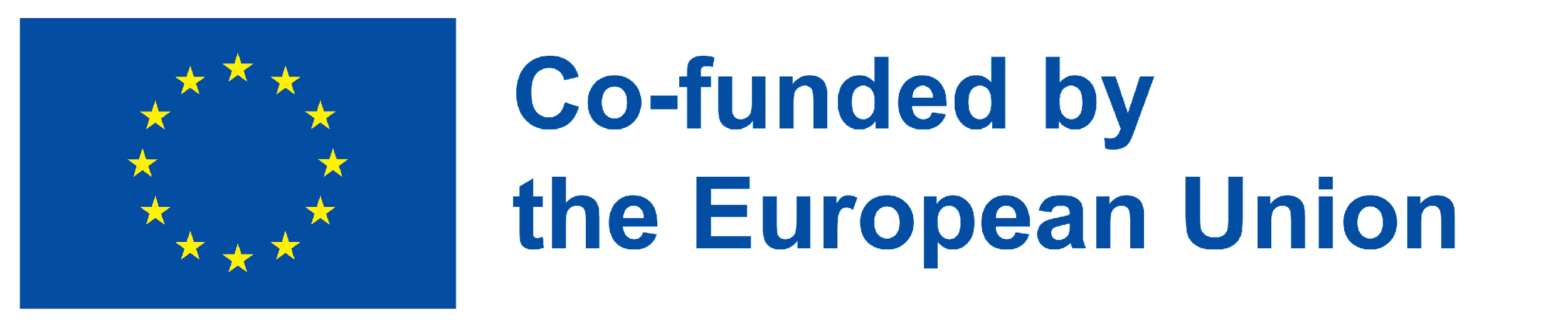 What is E-education?
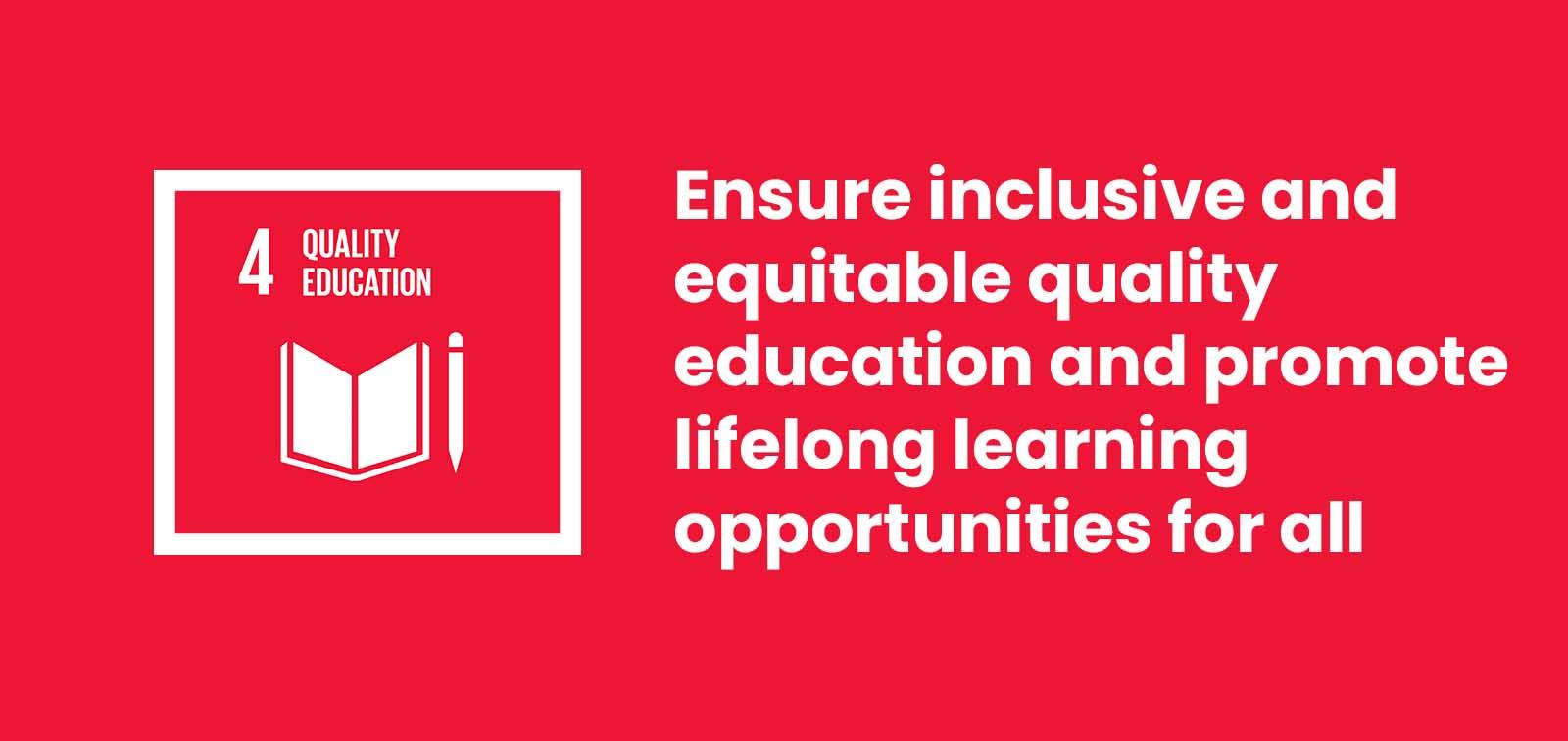 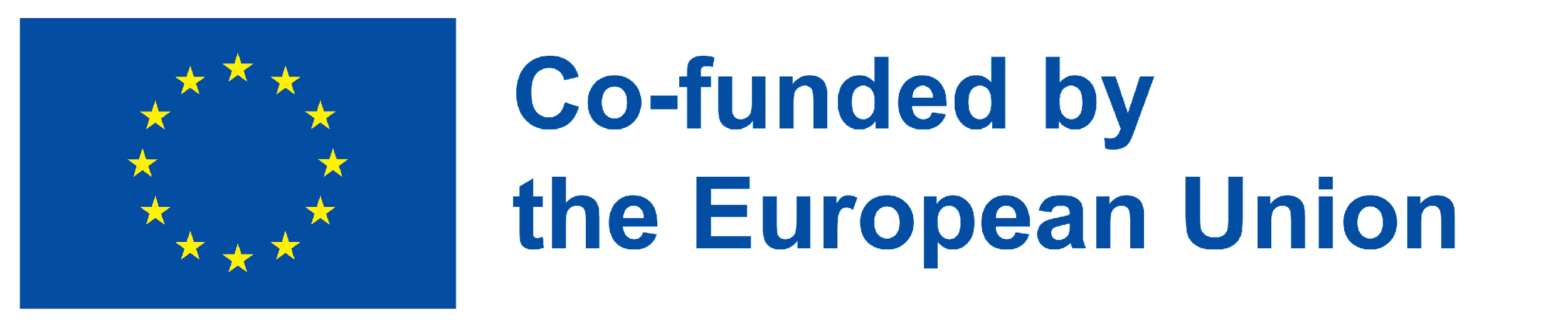 What is E-education?
O que é a e-educação?
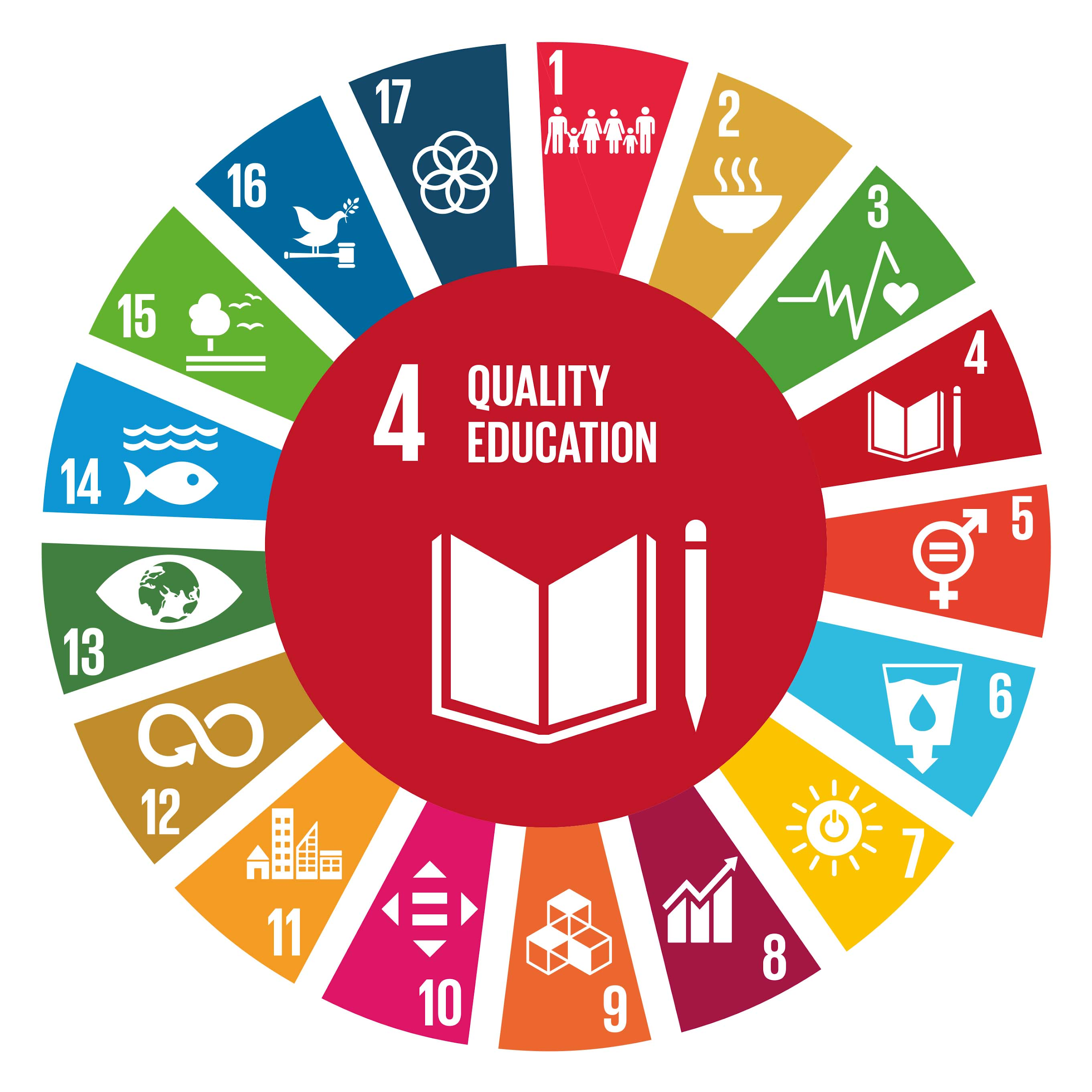 e-learning, aprendizagem eletrónica ou educação
 
is a system of education that transfers knowledge and competencies that reaches many people, whether they might or not be in the same space or time
é um sistema de ensino que transfere conhecimentos e competências e que chega a muitas pessoas, quer estejam ou não no mesmo espaço ou tempo
Já alguma vez experimentou um curso online (S/N)?
Que tipos de cursos são possíveis de seguir no ensino online?
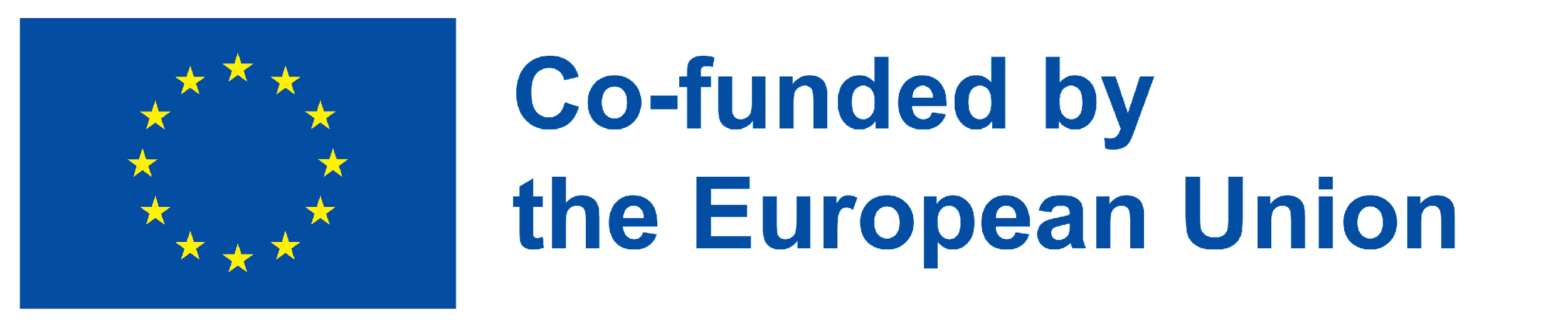 Atividade 00
Introdução às plataformas e recursos de e- educação
A qualidade do ensino online é pior do que a do ensino presencial (S/N)?
Todos os cursos online são gratuitos (S/N)?
Junte-se a menti.com com o código 4512 3851
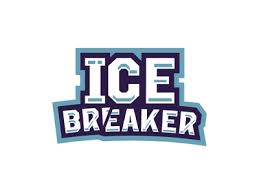 A e-educação pode ser certificada?
Medos e preocupações?
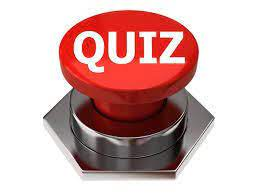 tendência
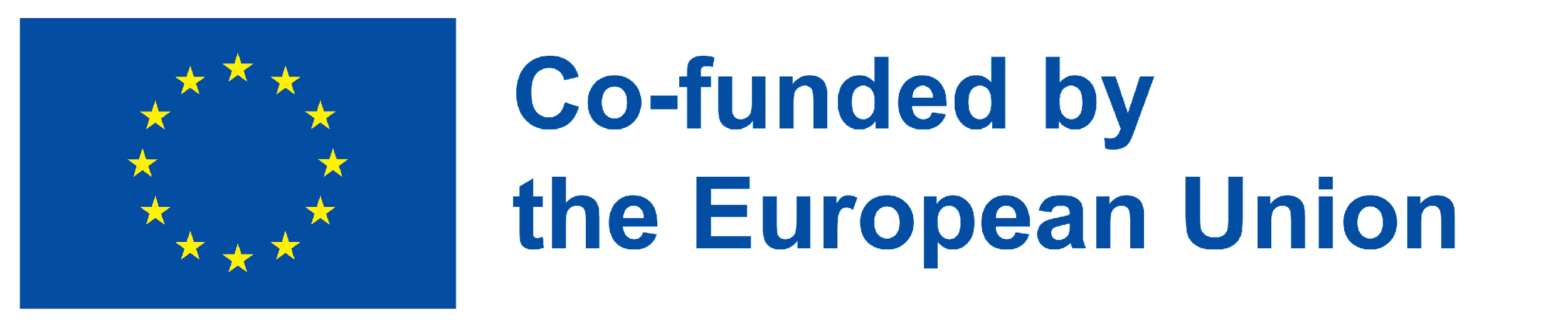 2. Porquê participar na e-educação?
amigo do ambiente
atrativo
Porquê?
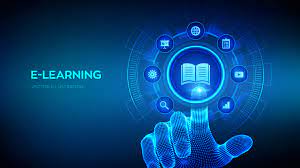 Literacia digital
tempo e ritmo próprios
progressão de carreira
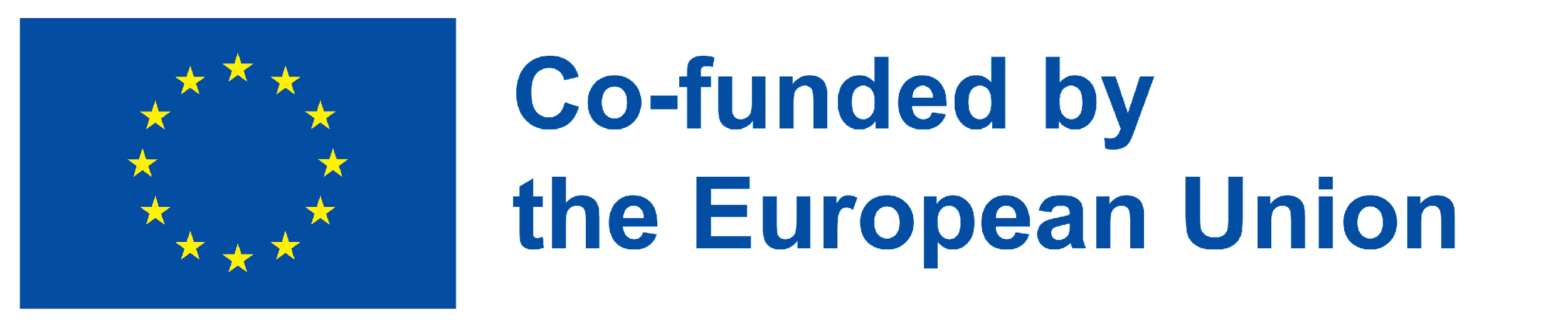 What is E-education?
2. Porquê participar na e-educação?
trend
e-learning has transformed education
attractive
learners more focused and less distracted
digital literacy
no one should be left behind
career progression
 can help increase the efficiency of the employees
own time and pace
learners can adapt learning curve
eco-friendly
helps massively to reduce CO2 emissions and energy consumption
Múltiplos  Formatos
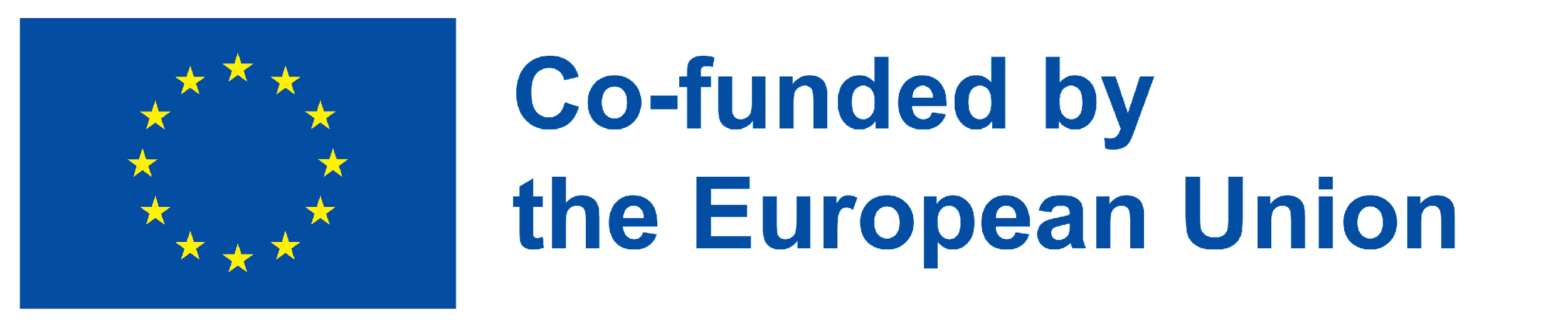 What is E-education?
3. Como participar na e-educação?
Auto-avaliação
Oportunidades de Aprendizagem Ativa
Como?
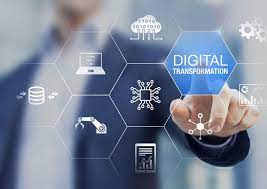 Feedback
Gamificação
Interação
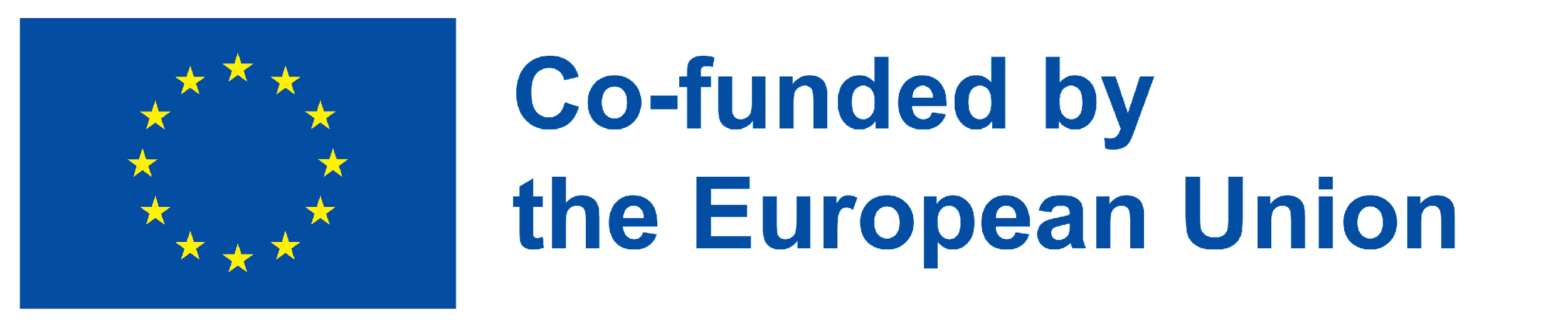 3. Como participar na e-educação?
Multiple Formats
different platforms and formats will be beneficial and engage the learners' attention
Active Learning Opportunities
will never let learners bored and help to involve
Feedback
collecting ideas for potential improvements may also be relevant
Interaction
Learners will experience inclusiveness through discussion and engagement
Gamification
experience a community atmosphere and unconsciously learn new content
Self-assessment
opportunities increase responsibility on engagement
Easy access
Homy
Self-directed learning
Theme variety
Easy access
Self-directed learning
Theme variety
Unlimited learning tools
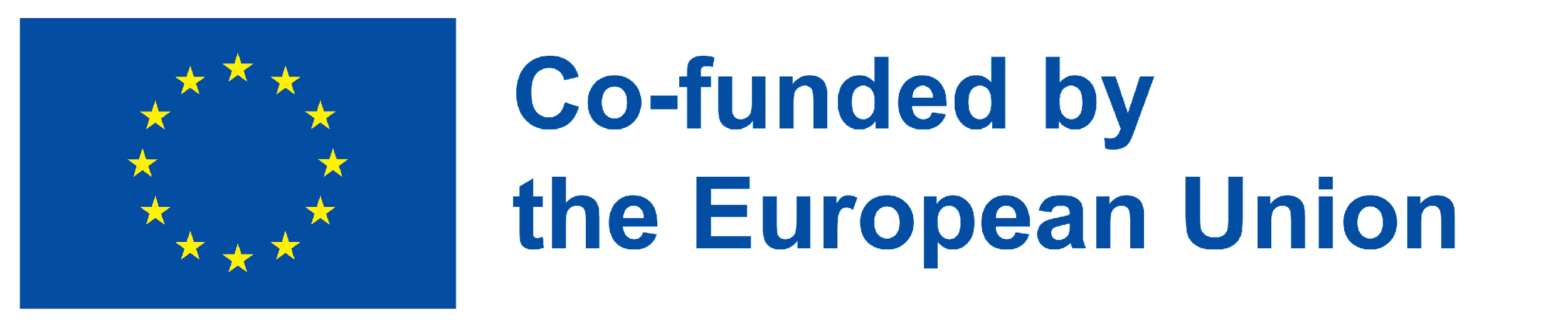 What is E-education?
4. Benefícios da e-educação
Collaborative learning
Reduced resources
Cheaper
Red-Do
Unlimited learning tools
Collaborative learning
Reduced resources
Cheaper
Growth
Interactive
Red-Do
Growth
Interactive
Fácil Acesso
aulas independentemente do local, evitando viajar e estar longe de casa durante longos períodos
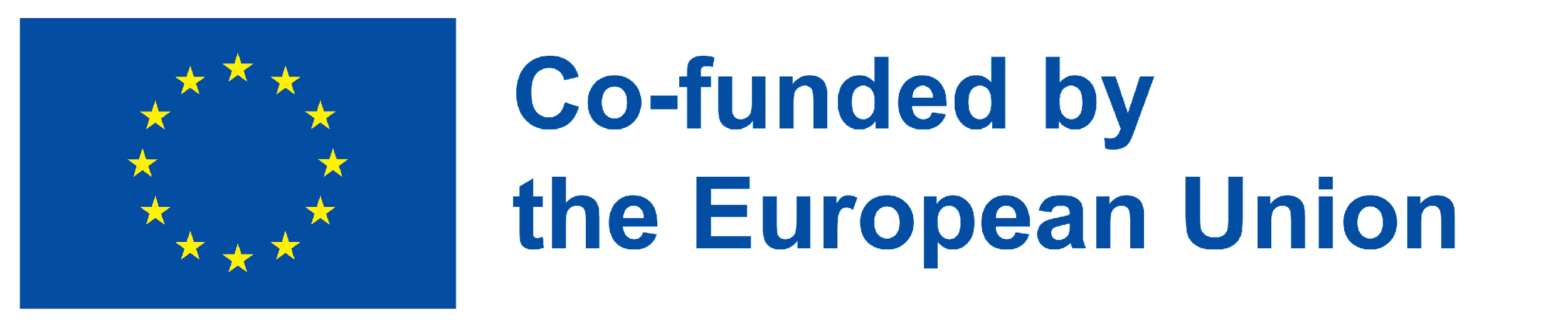 What is E-education?
aprender em casa dá uma flexibilidade que outras formas tradicionais de ensino não podem oferecer
4. Benefícios da e-educação
Em casa
aprender a programar e planear as suas atividades diárias
Aprendizagem autónoma
maior oferta e variedade de cursos de formação online, métodos e professores
Variedade de temas
Ferramentas de aprendizagem ilimitadas
conteúdos e áreas de estudo quase ilimitados
espaços de colaboração onde possam partilhar e aprender novas informações e ajudar-se mutuamente
Aprendizagem colaborativa
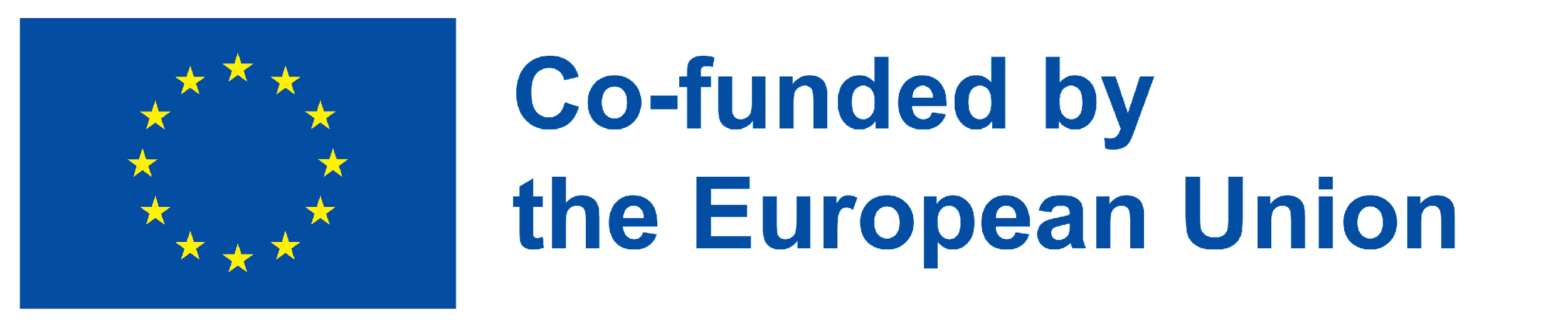 What is E-education?
só precisa de um computador, um telemóvel e Internet
Reursos reduzidos
4. Benefícios da e-educação
ofertas formativas mais baratas em comparação com as opções presenciais..
Mais barato
possibilidade de repor, repetir ou substituir as aulas
Possibilidade de repetição
mais pessoas têm acesso a níveis de educação mais elevados, o que resulta em níveis de riqueza social
Crescimento
Interativo
processos ativos de ensino-aprendizagem e também criatividade e inovação.
Infra-estruturas
Foco
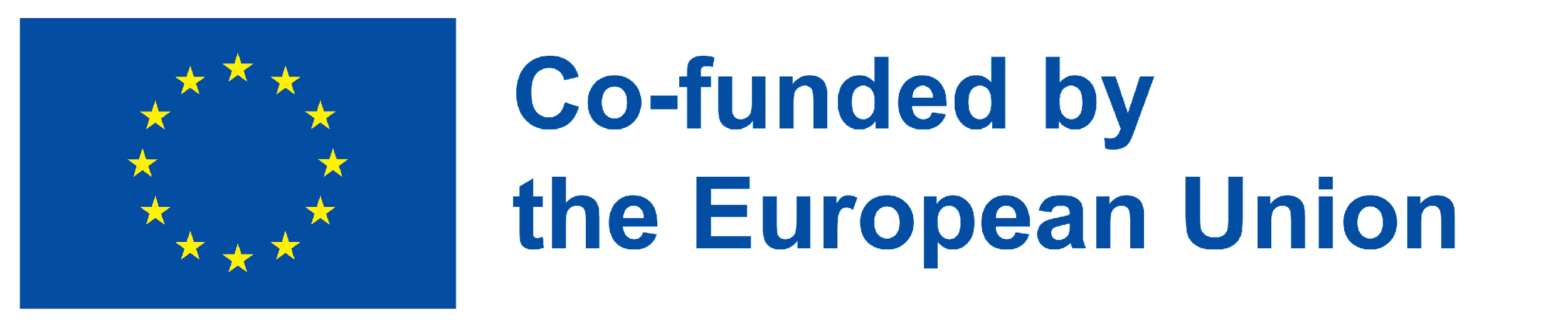 What is E-education?
5. Desafios da e-educação
Formação de equipas
Saúde mental
infra-estruturas de comunicação
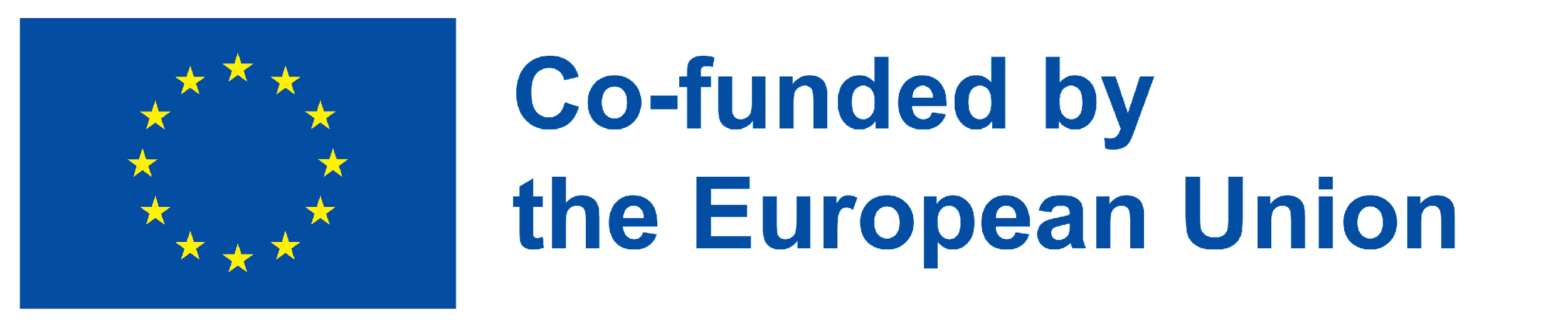 infra-estruturas de Internet deficientes, baixa cobertura e falhas de ligação
What is E-education?
5. Desafios da e-educação
o aluno adulto pode concentrar-se durante cerca de 20 minutos. os módulos devem ter uma duração entre 10 e 15 minutos
foco
formação de equipas
a e-educação evita os encontros presenciais, o que pode dificultar o sentimento de pertença a um grupo ou a uma turma
saúde de mental
A falta de interação pessoal e social pode levar ao isolamento ou a problemas de saúde mental
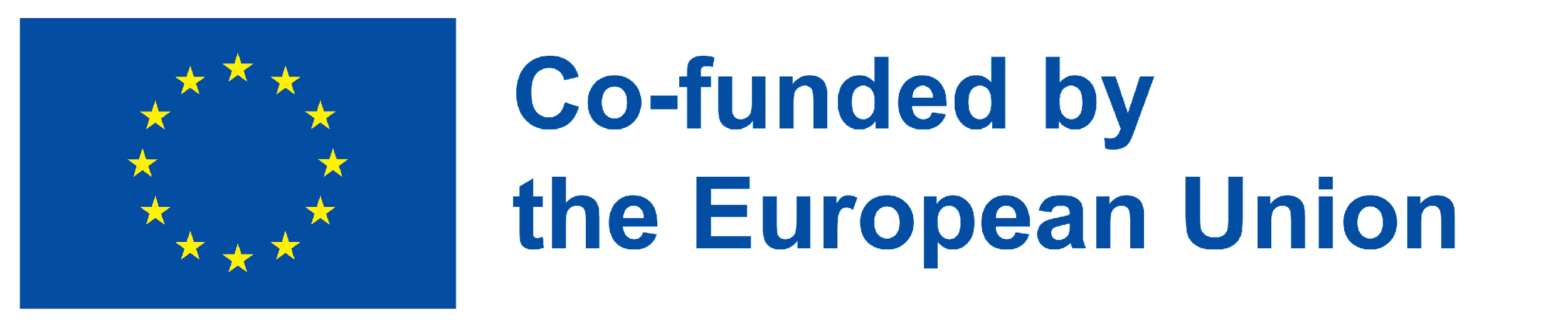 What is E-education?
5. Desafios da e-educação
e-educação versus educação presencial
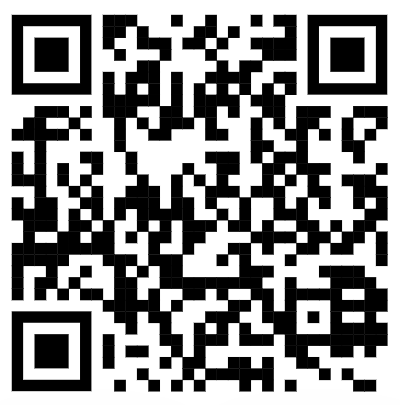 https://pinup.com/FSJXlslZy
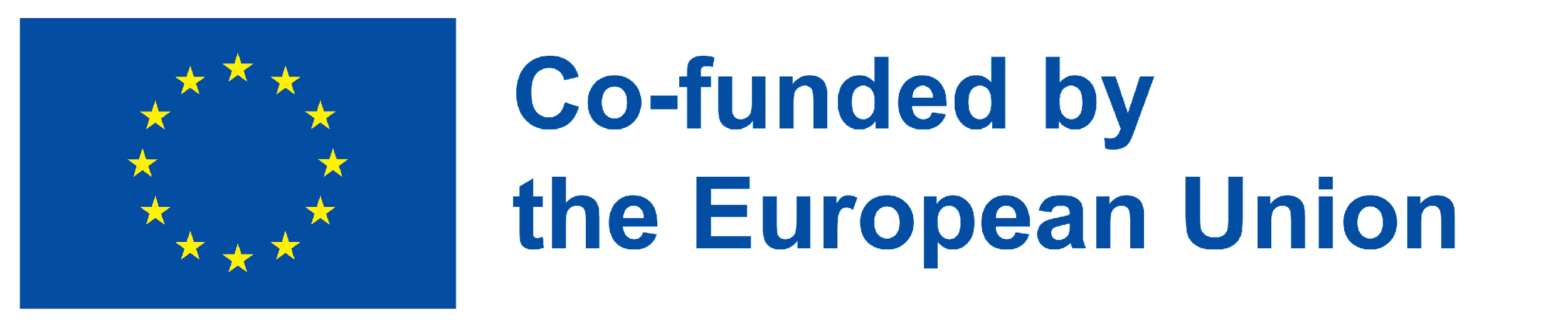 What is E-education?
5. Desafios da e-educação
e-educação versus educação presencial
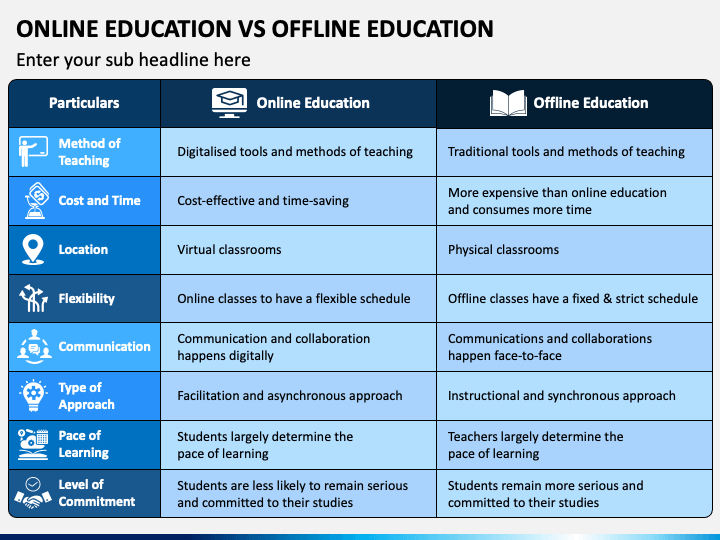 Certificados
Diplomas
Graus
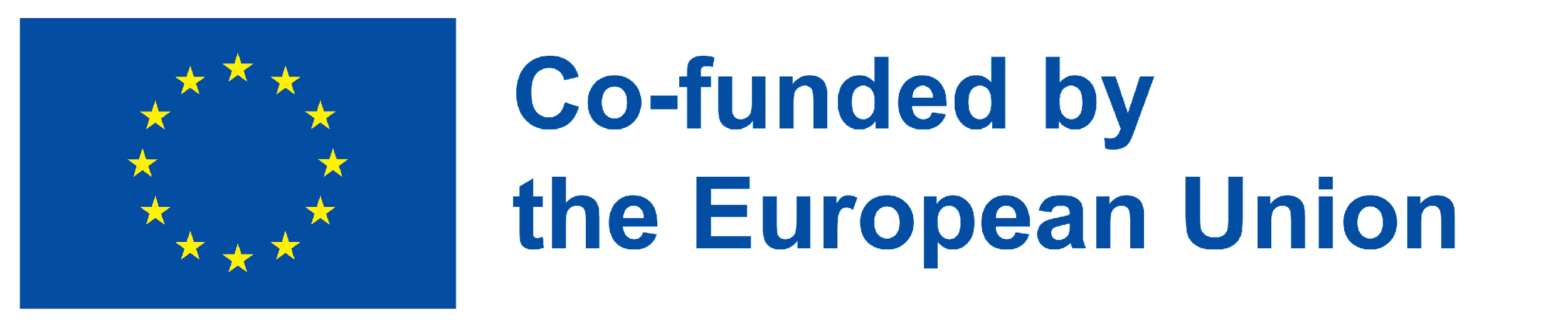 6. Existe certificação na e-educação?
Existem três tipos gerais de certificação.
Graus
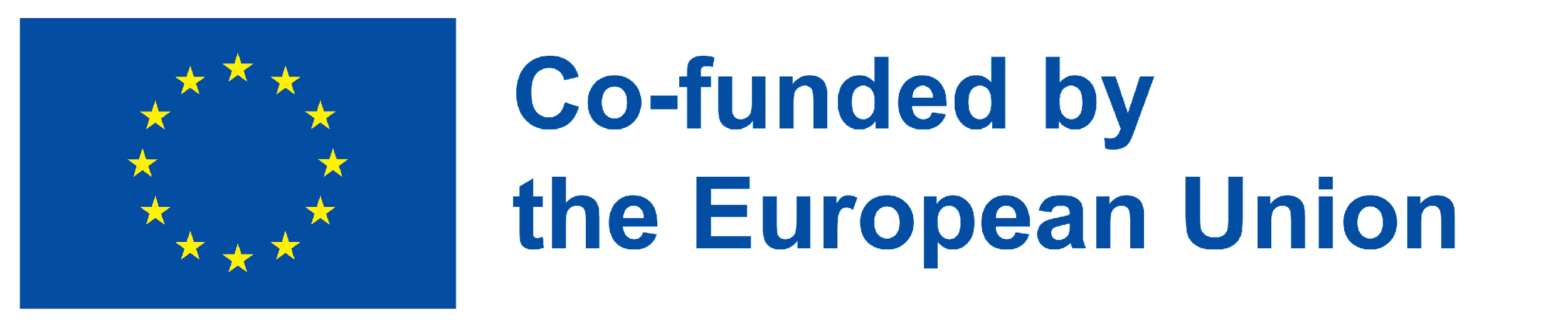 6. Existe certificação na e-educação?
Os melhores sites de Cursos Online Certificados disponíveis em Portugal
https://forum.pt/escolas/quais-os-melhores-sites-de-cursos-online-certificados

Codecademy (programação)
Busuu (línguas)
Domestika (fotografia)
Udacity (sistemas de informação)
IMF Business School Portugal School (gestão)
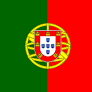 Consulte o seu Ministério da Educação Nacional ou outro organismo governamental
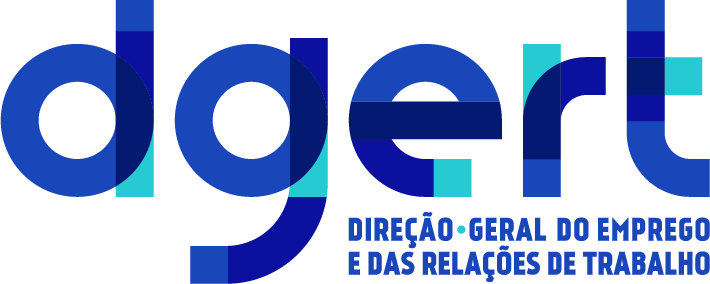 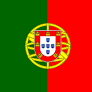 https://www.dgert.gov.pt/
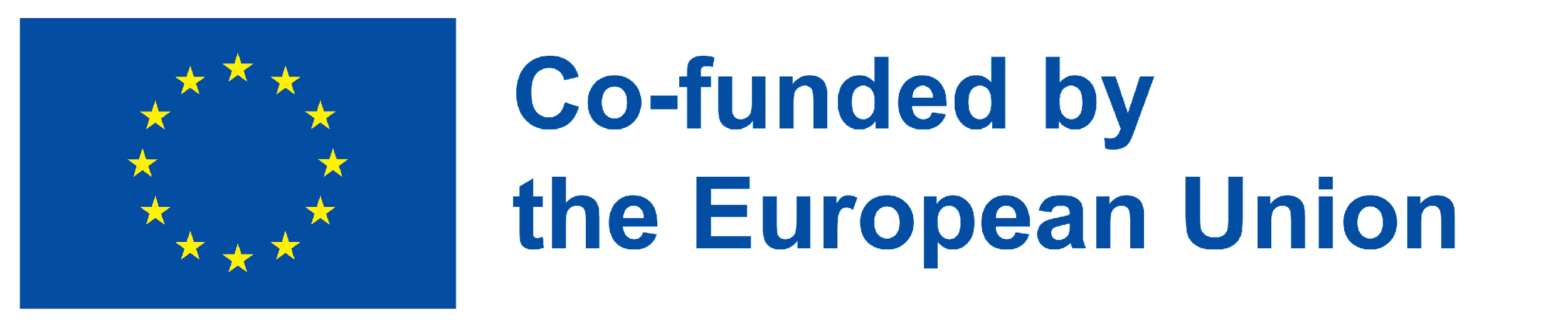 6. Existe certificação na e-educação?
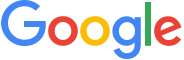 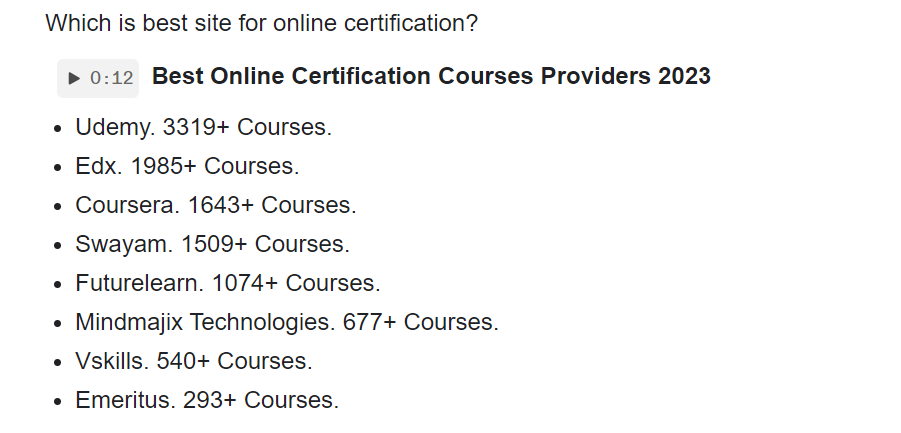 Se estiver interessado num GRAU...
Consulte o seu Ministério da Educação Nacional ou outro organismo governamental para empresas de certificação online!
Project No: 2021-1-DE02-KA220-VET-000030542
Obrigado!
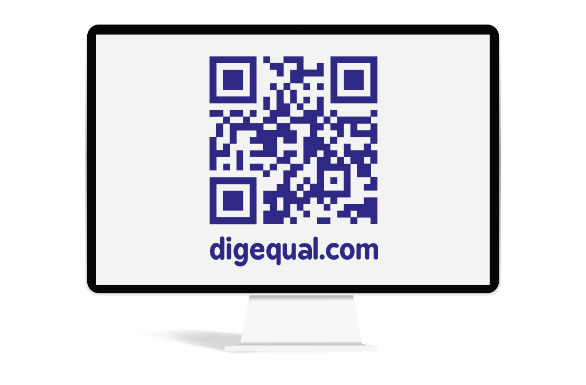 Siga-nos no Facebook!
https://www.facebook.com/digequalproject
"Financiado pela União Europeia. No entanto, os pontos de vista e opiniões expressos são da exclusiva responsabilidade do(s) autor(es) e não reflectem necessariamente os da União Europeia ou da Agência de Execução relativa à Educação, ao Audiovisual e à Cultura (EACEA). Nem a União Europeia nem a EACEA podem ser responsabilizadas pelas mesmas."
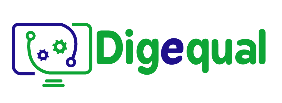 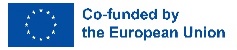 Project No: 2021-1-IT02-KA220-ADU-000035139
Atividades e-educação
Atividade 2
"Financiado pela União Europeia. No entanto, os pontos de vista e opiniões expressos são da exclusiva responsabilidade do(s) autor(es) e não reflectem necessariamente os da União Europeia ou da Agência de Execução relativa à Educação, ao Audiovisual e à Cultura (EACEA). Nem a União Europeia nem a EACEA podem ser responsabilizadas pelas mesmas."
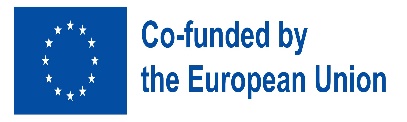 Developed by Universidade de Aveiro   |     January, 2023
Project No: 2021-1-IT02-KA220-ADU-000035139
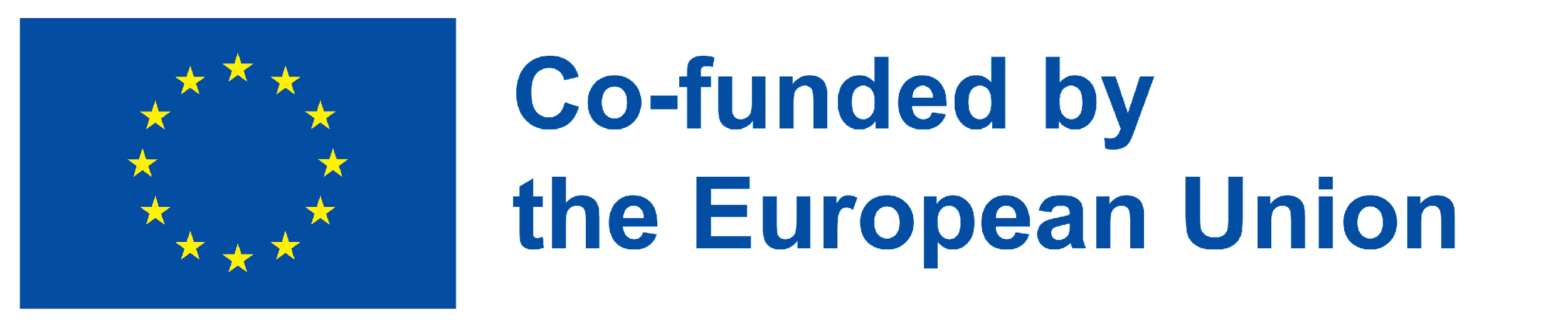 “Preparar as pessoas para utilizar as tecnologias digitais é uma das responsabilidades mais importantes para o futuro”
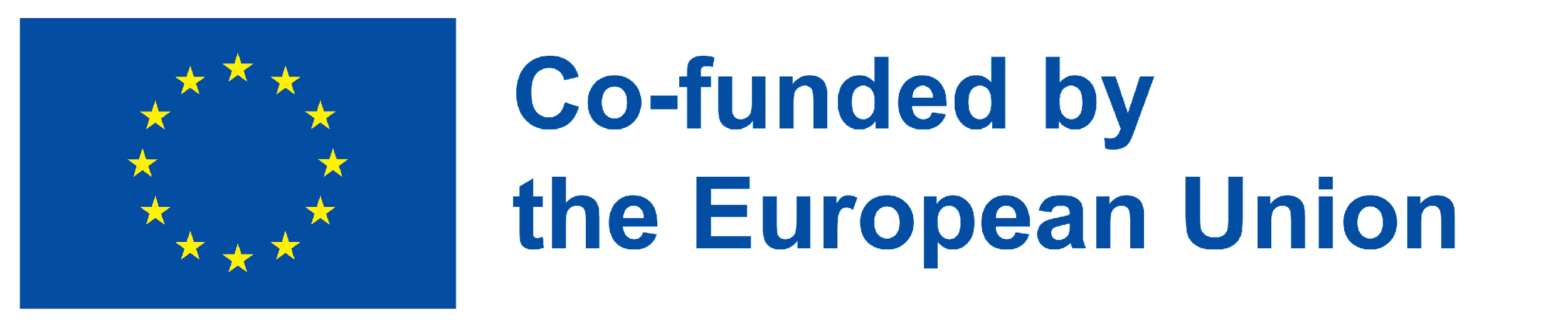 Descrição
Quebra-gelo
atividade 01: Introdução às plataformas e recursos de e-educação
atividade 02: Exploração de algumas plataformas/recursos de e-educação atividade 03: Envolvimento direto com um curso online
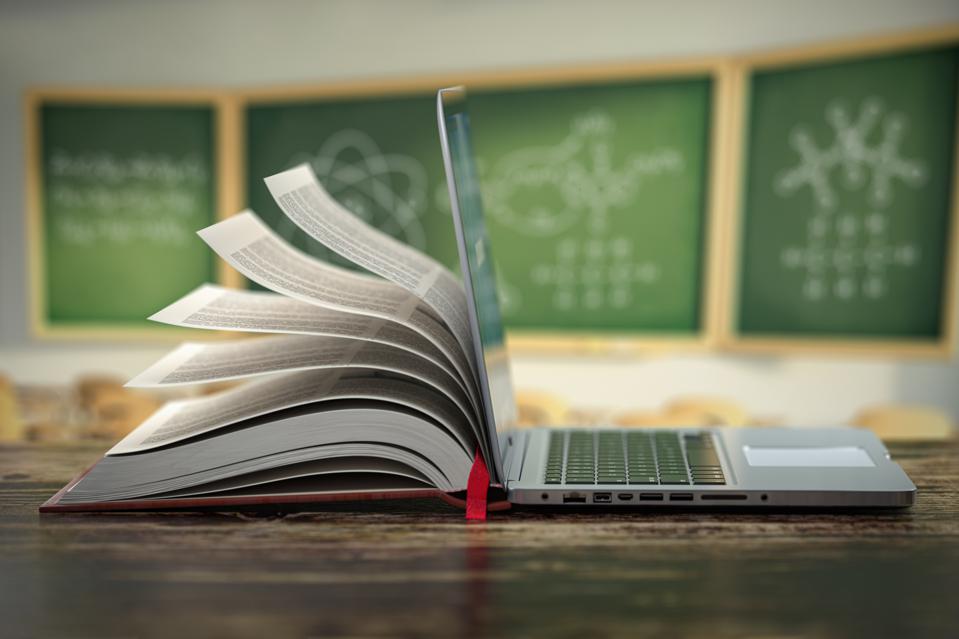 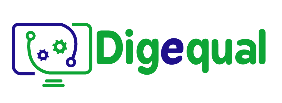 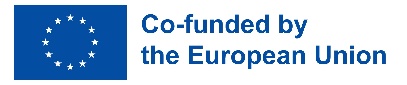 2021-1-IT02-KA220-ADU-000035139
ATIVIDADE 02Exploração de algumas plataformas/recursos de e-educação
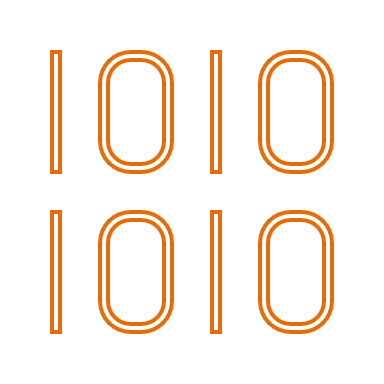 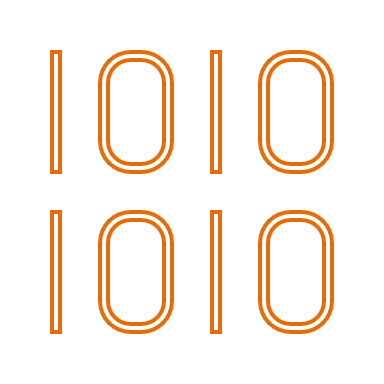 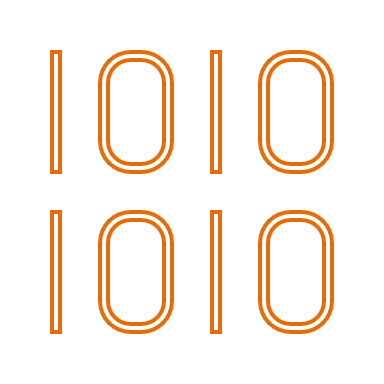 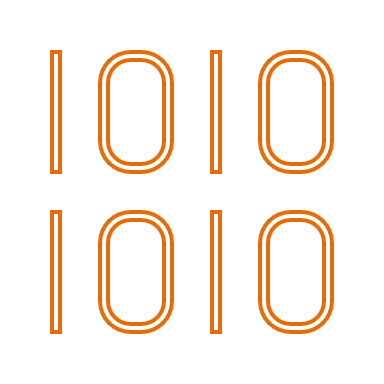 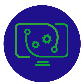 1
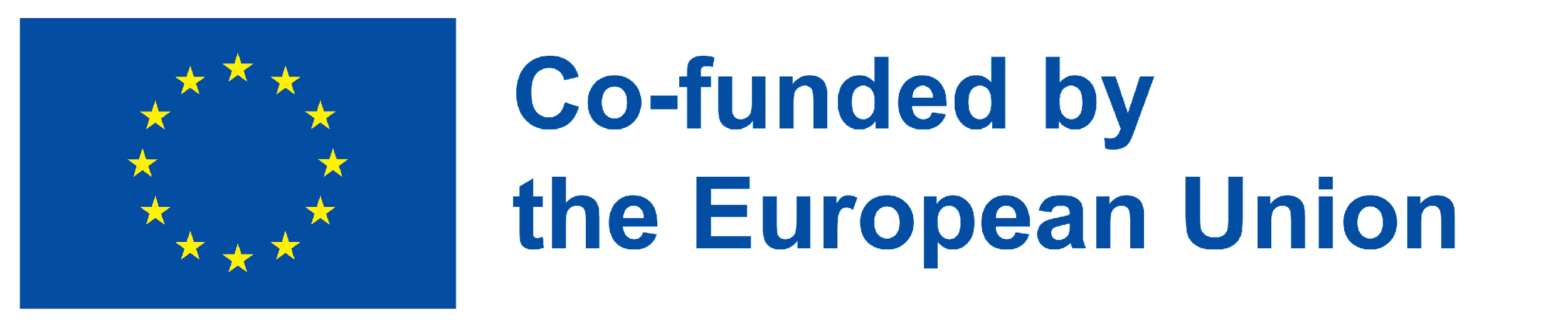 Atividade 02
Exploração de algumas plataformas/recursos de e-educação
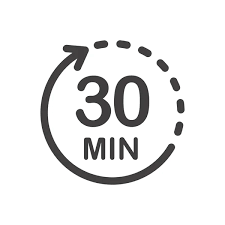 Apresentação introdutória, em que algumas plataformas são apresentadas à audiencia.
Aprender a navegar em plataformas de e-educação: explorar os websites de e-educação.
Atividade 
DESCRIÇÃO
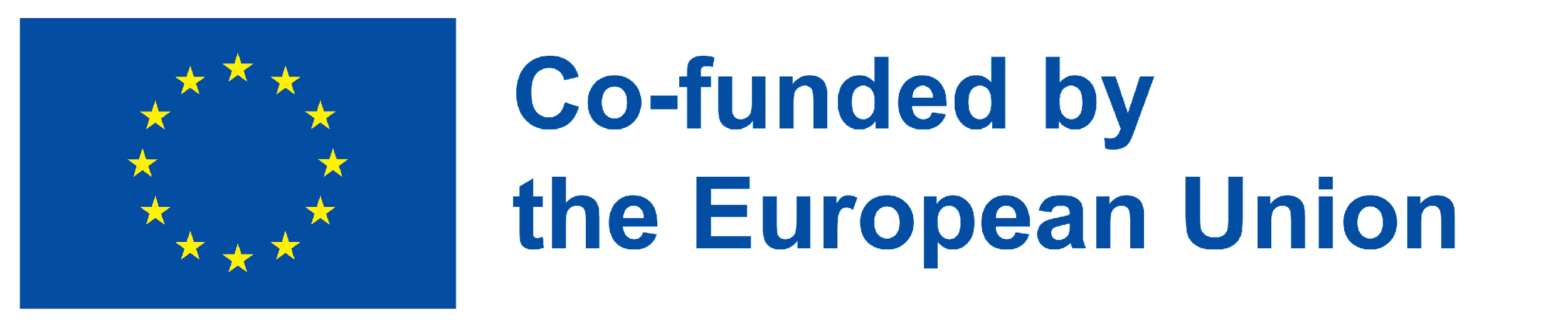 Atividade 02
Exploração de algumas plataformas/recursos de e-educação
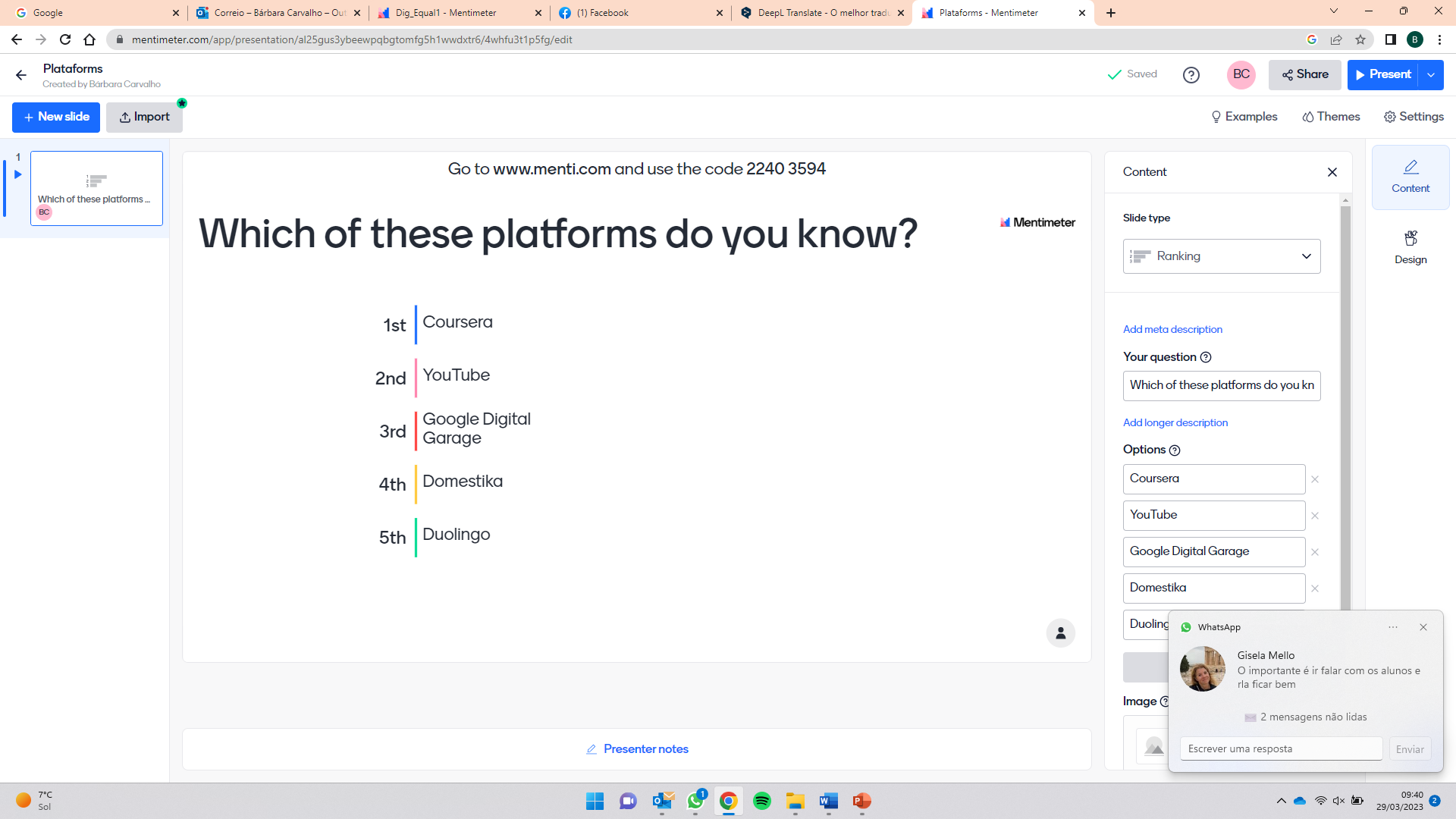 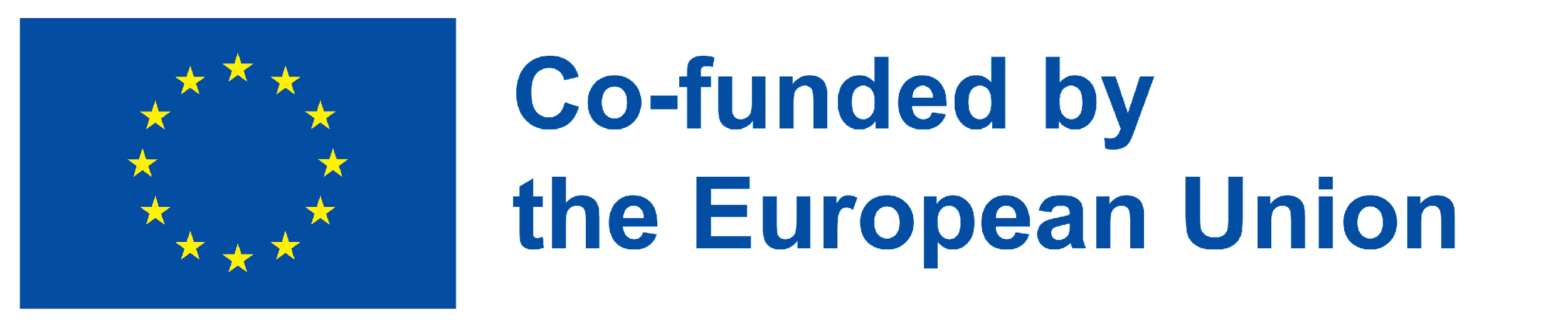 Atividade 02.parte1
Exploração de algumas plataformas/recursos de e-educação
Exemplos de Plataformas
E-LEARNING
27 melhores plataformas de aprendizagem online (atualizado em 2023)
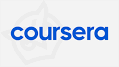 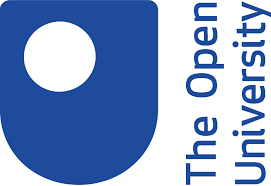 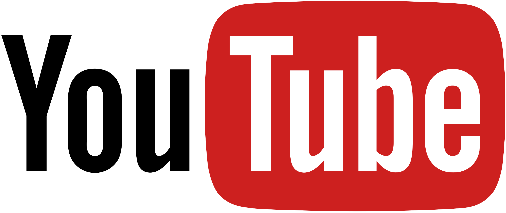 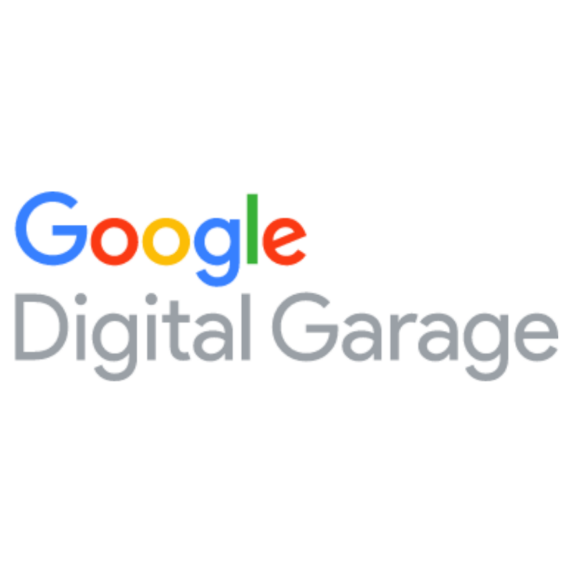 https://learndigital.withgoogle.com/digitalgarage/
www.coursera.org
www.open.ac.uk
www.youtube.com
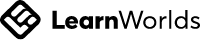 Uma das plataformas sugeridas é a Coursera, mas o público poderá utilizar qualquer plataforma preferida durante a atividade.
learnworlds.com
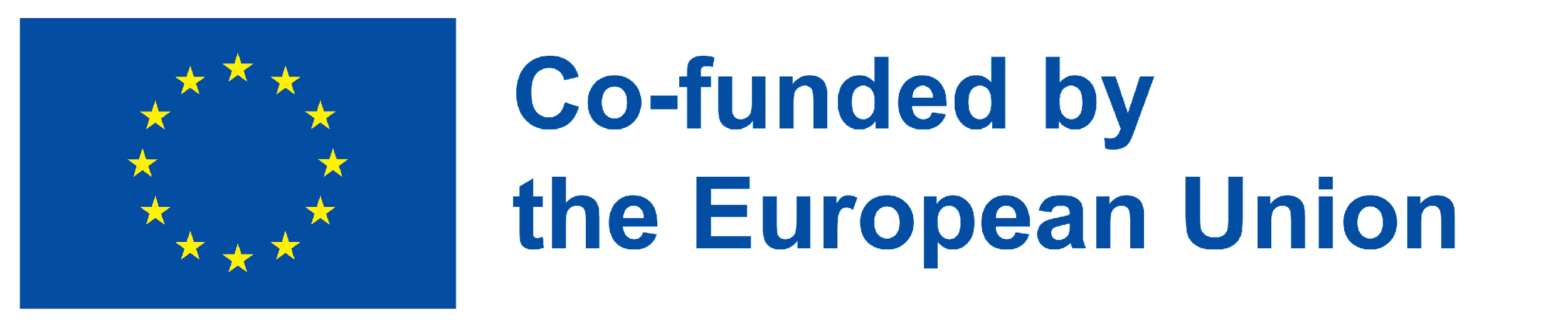 Atividade 02.parte1
Exploração de algumas plataformas/recursos de e-educação
Explore!
Aceda www.coursera.org
Crie uma conta gratuita
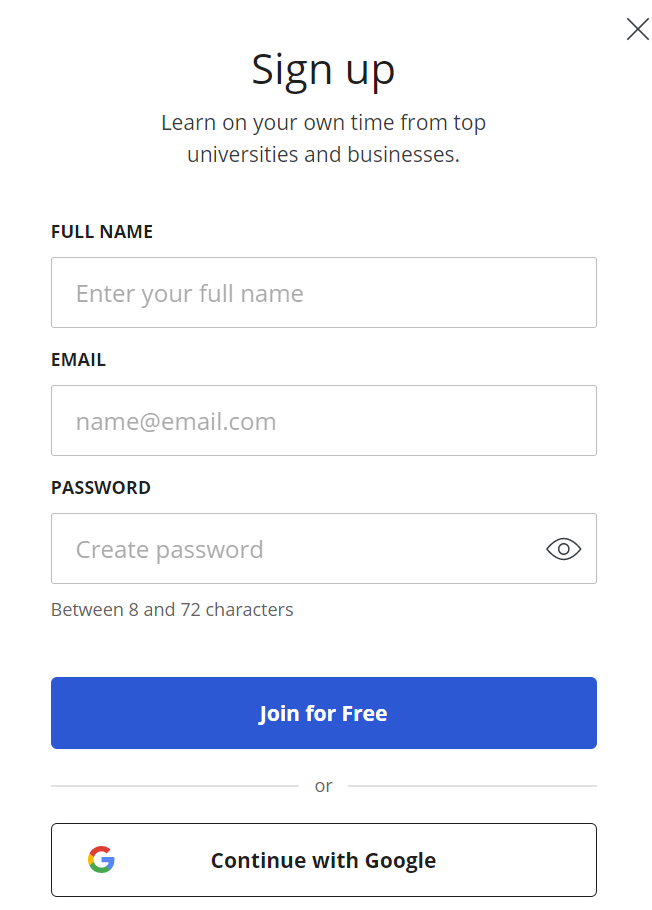 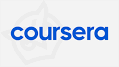 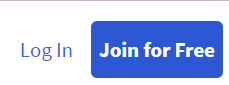 www.coursera.org
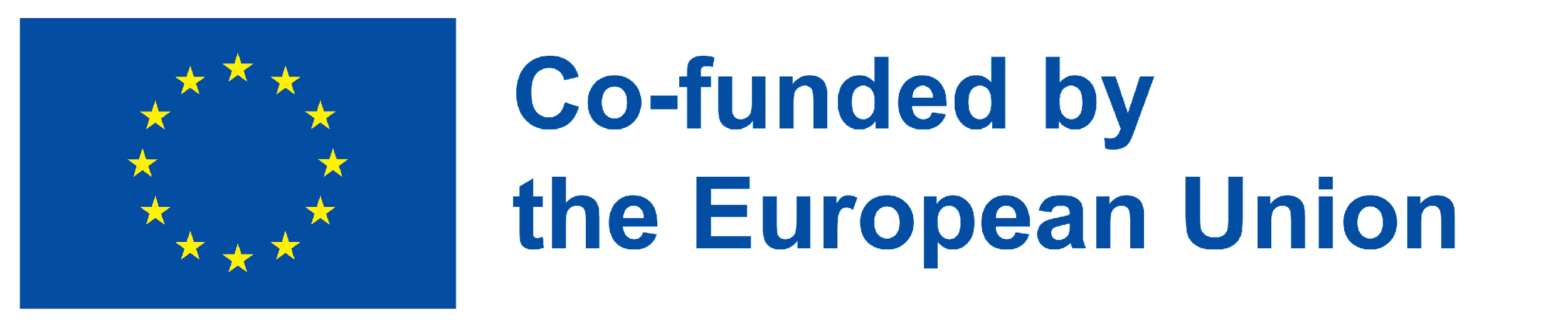 Atividade 02.parte1
Exploração de algumas plataformas/recursos de e-educação
3. Faça um curso gratuito
Explore!
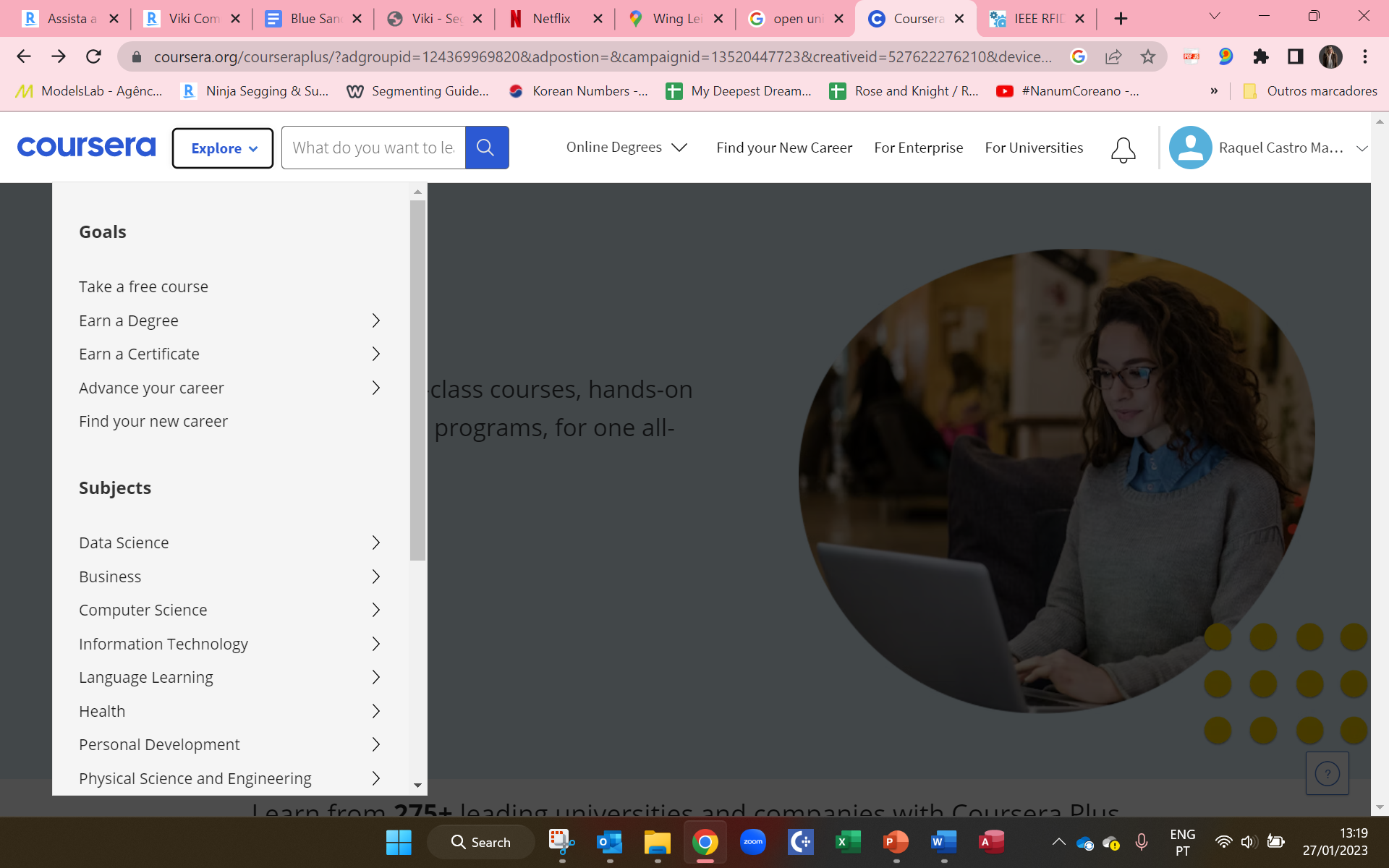 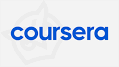 www.coursera.org
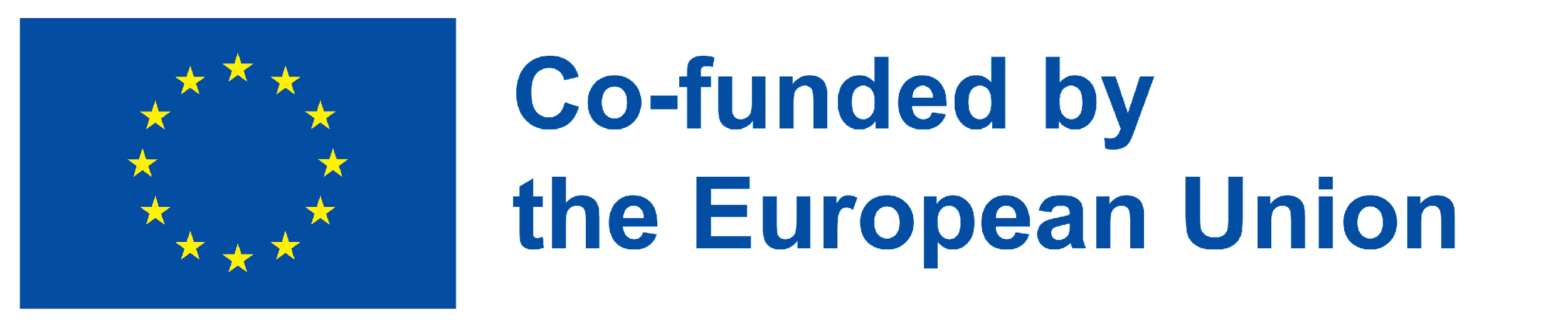 Atividade 02.parte1
Exploração de algumas plataformas/recursos de e-educação
4. Escolha um tema
Explore!
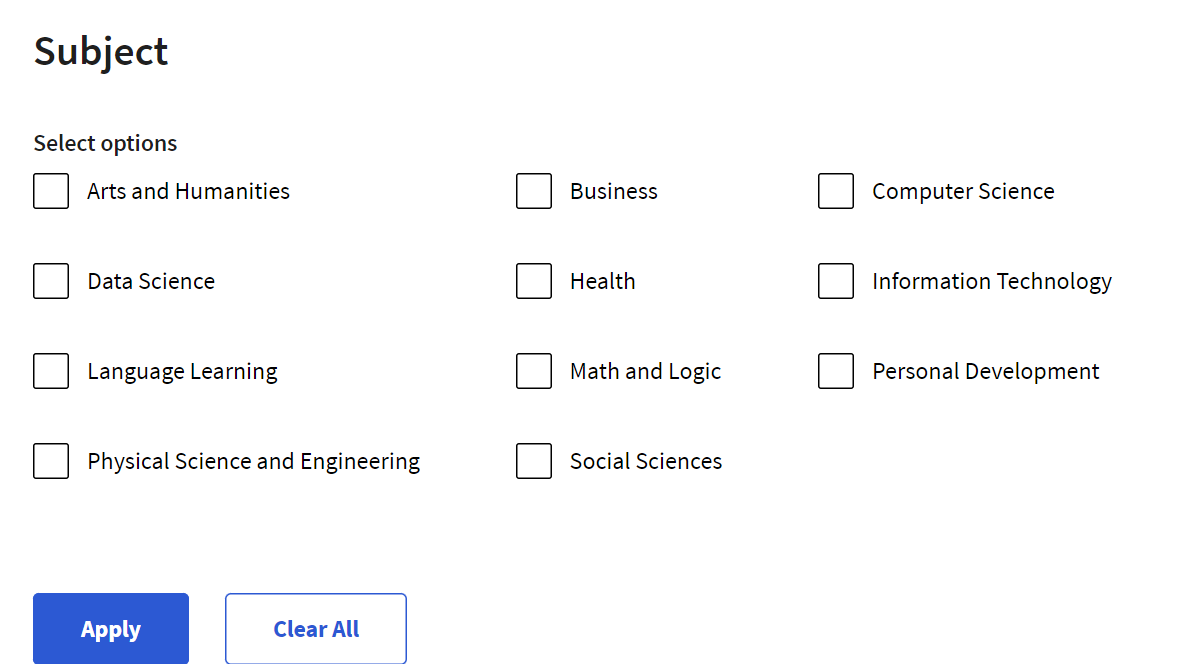 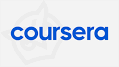 X
X
www.coursera.org
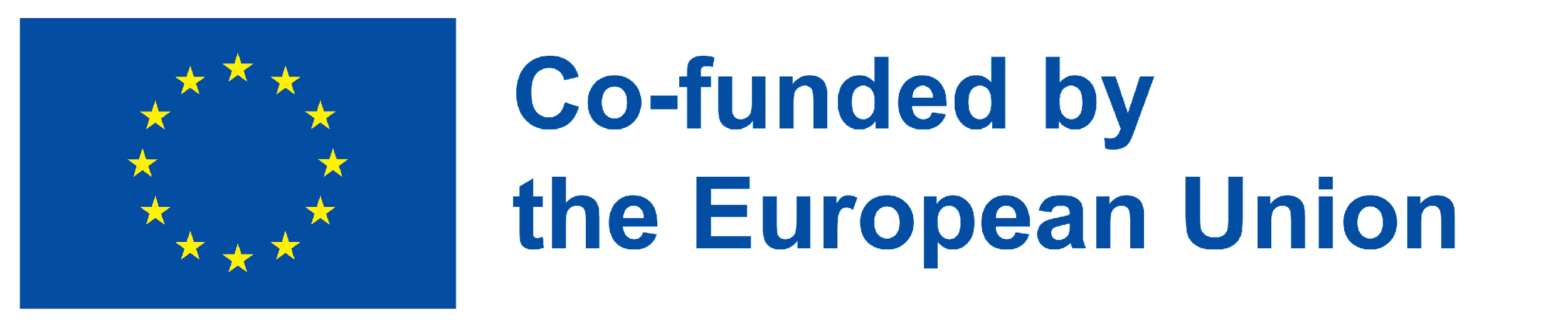 Atividade 02.parte1
Exploração de algumas plataformas/recursos de e-educação
5. Escolha um curso
Explore!
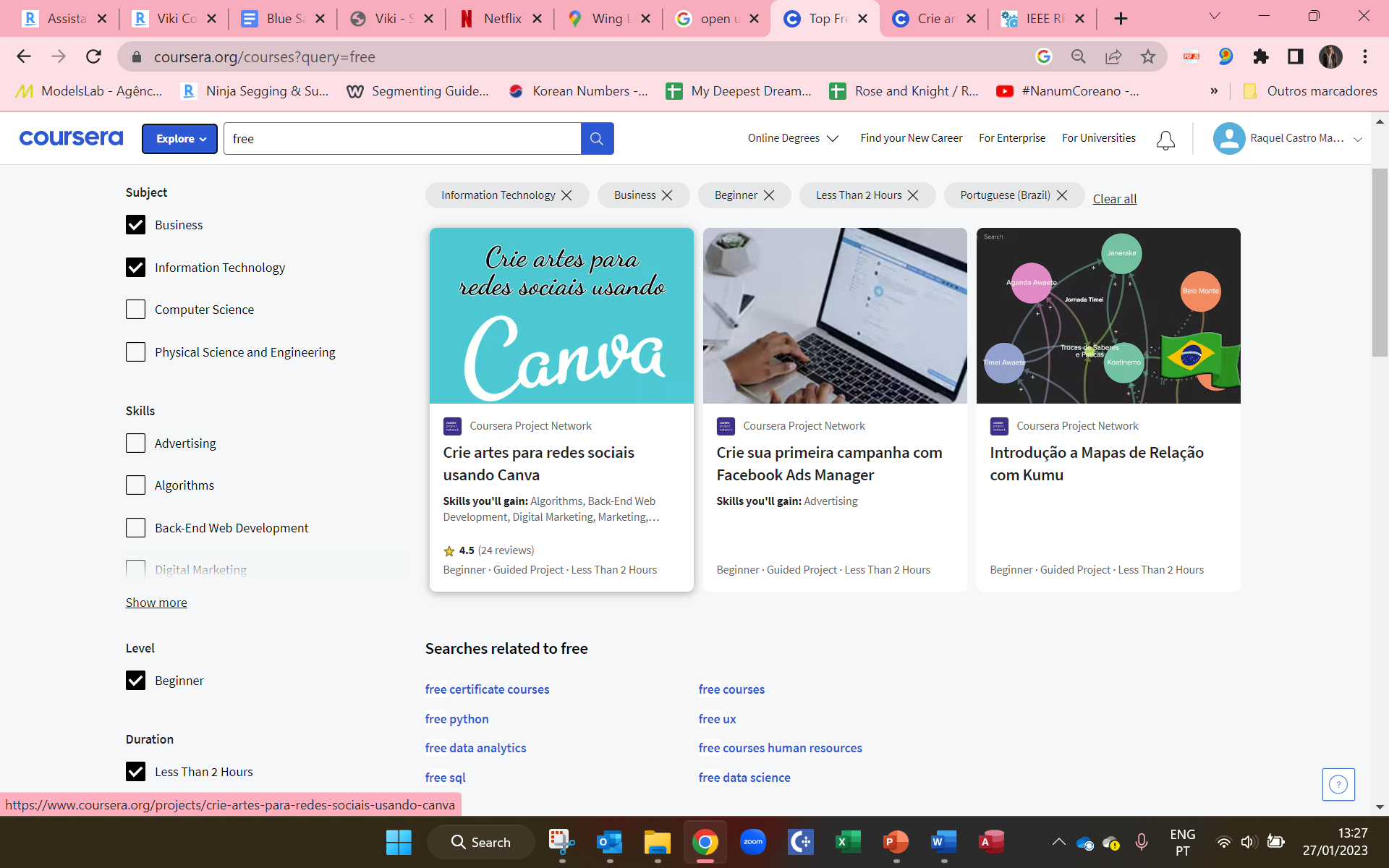 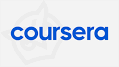 www.coursera.org
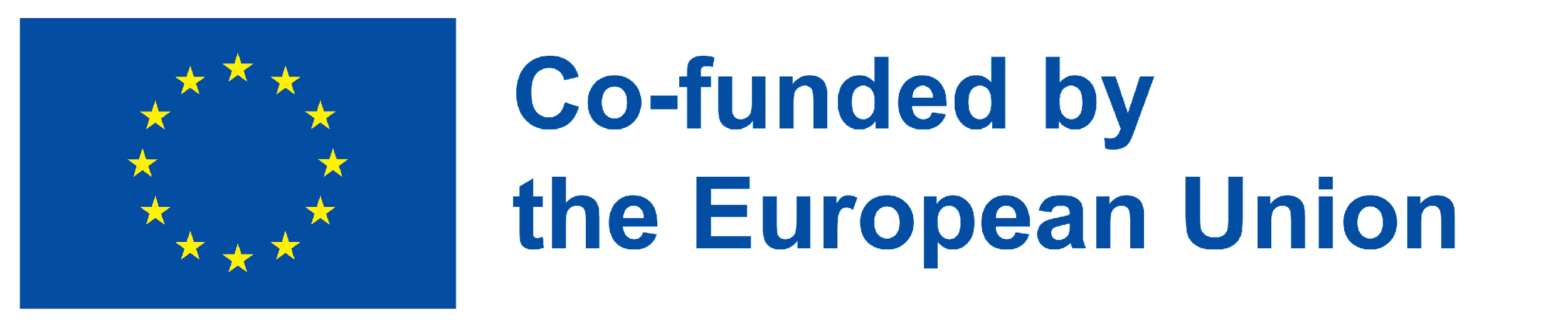 Atividade 02.parte1
Exploração de algumas plataformas/recursos de e-educação
6. Está pronto para se inscrever gratuitamente e começar a aprender!
Explore!
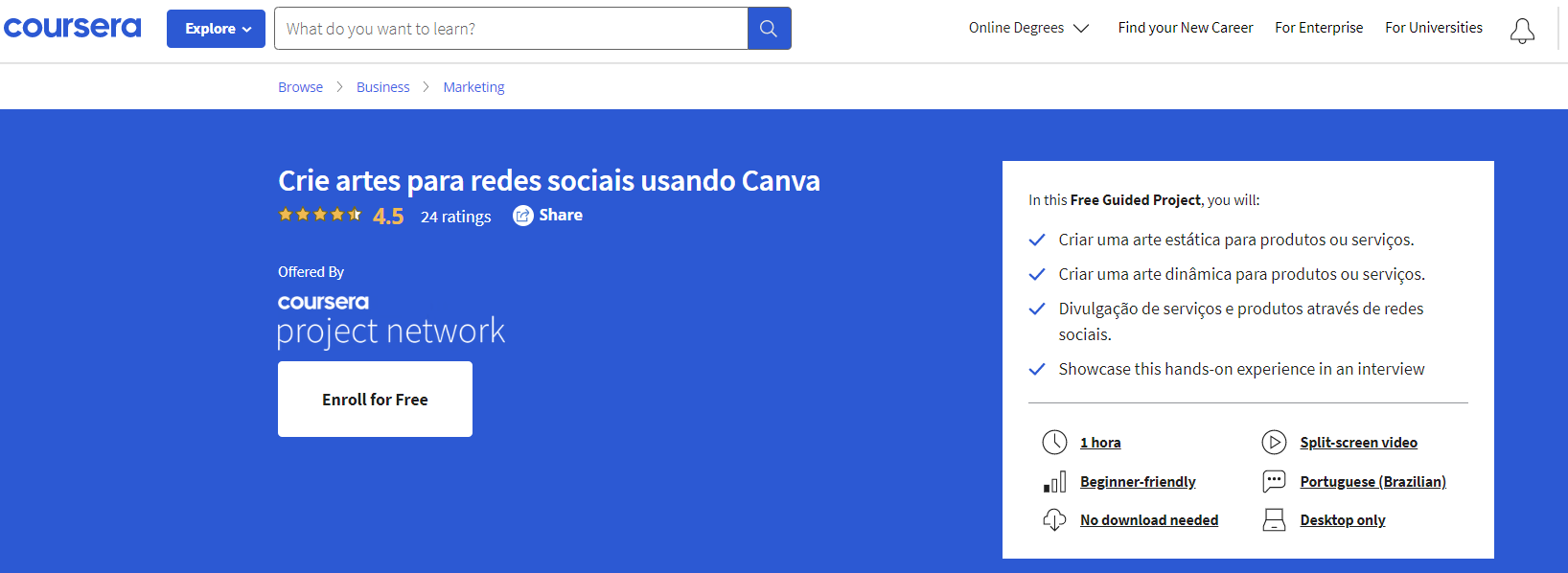 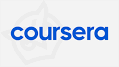 www.coursera.org
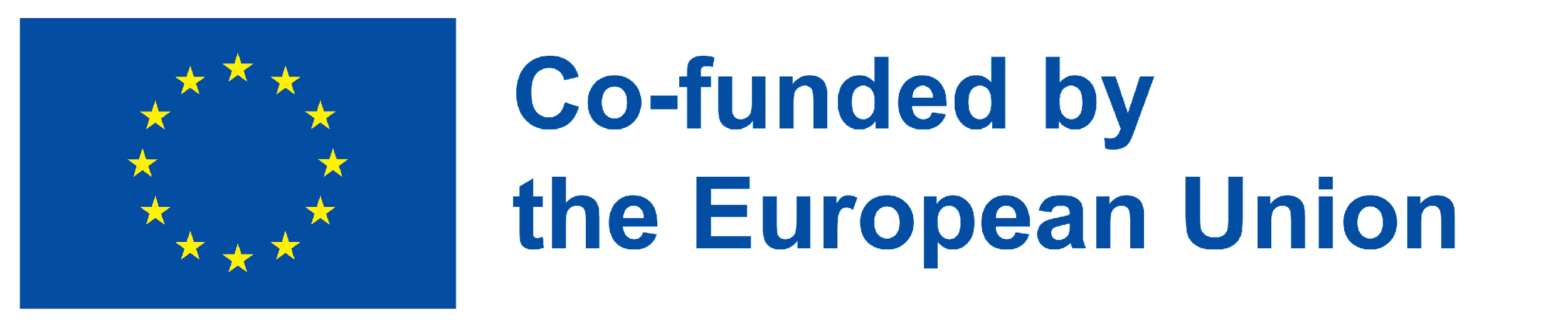 Atividade 02.parte2
Exploração de algumas plataformas/recursos de e-educação
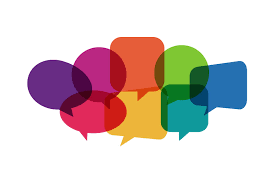 Debate, no qual cada participante poderia falar sobre a sua experiência.

O debate incidirá sobre quais foram as maiores dificuldades que o público encontrou ao procurar um curso online ou quais foram, na sua opinião, os pontos mais positivos das plataformas.
Utilize quadros brancos online para partilhar ideias!!
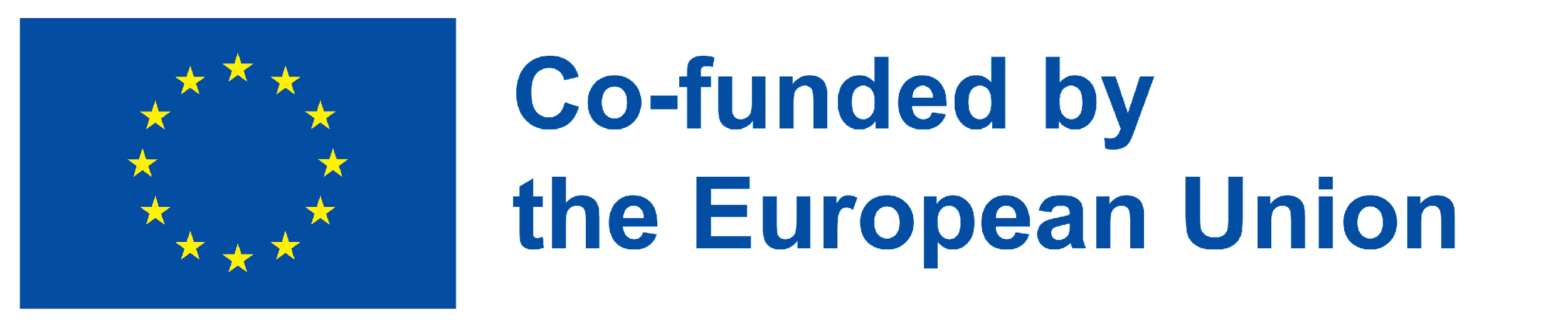 Atividade 02.parte3
Exploração de algumas plataformas/recursos de e-educação
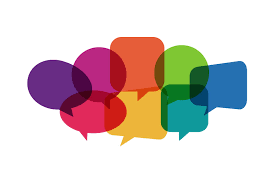 Indique 3 cursos online que gostaria de frequentar no futuro.
Utilize quadros brancos online para partilhar ideias!!
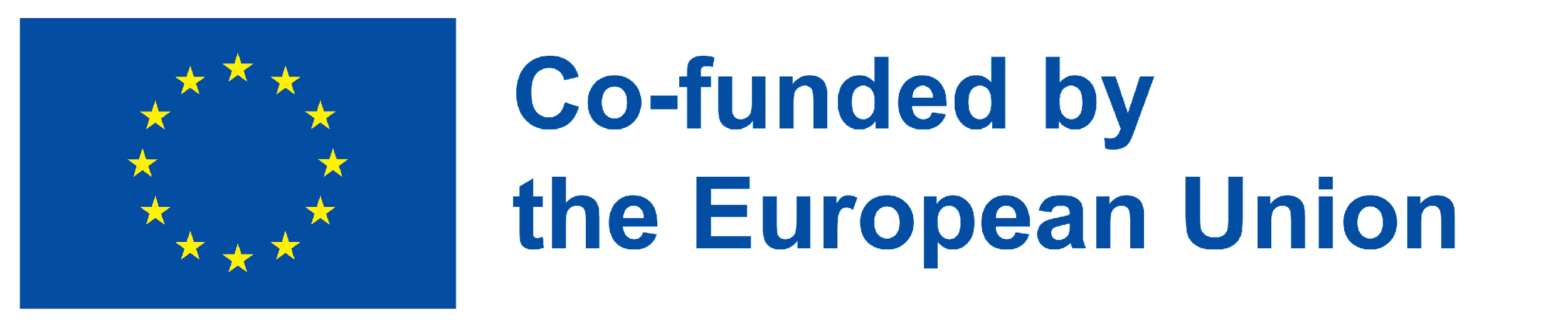 Project No: 2021-1-DE02-KA220-VET-000030542
Obrigado!
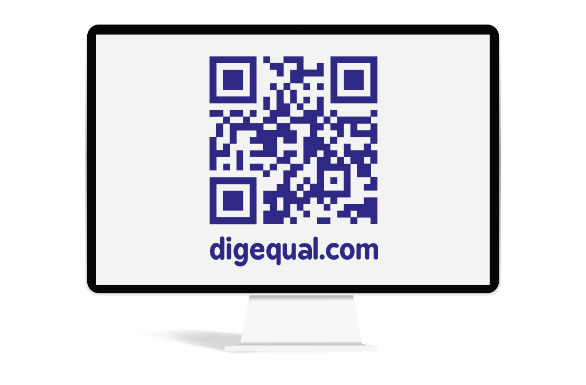 Siga-nos no Facebook!
https://www.facebook.com/digequalproject
"Financiado pela União Europeia. No entanto, os pontos de vista e opiniões expressos são da exclusiva responsabilidade do(s) autor(es) e não reflectem necessariamente os da União Europeia ou da Agência de Execução relativa à Educação, ao Audiovisual e à Cultura (EACEA). Nem a União Europeia nem a EACEA podem ser responsabilizadas pelas mesmas."
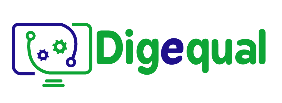 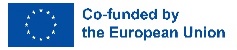 Project No: 2021-1-IT02-KA220-ADU-000035139
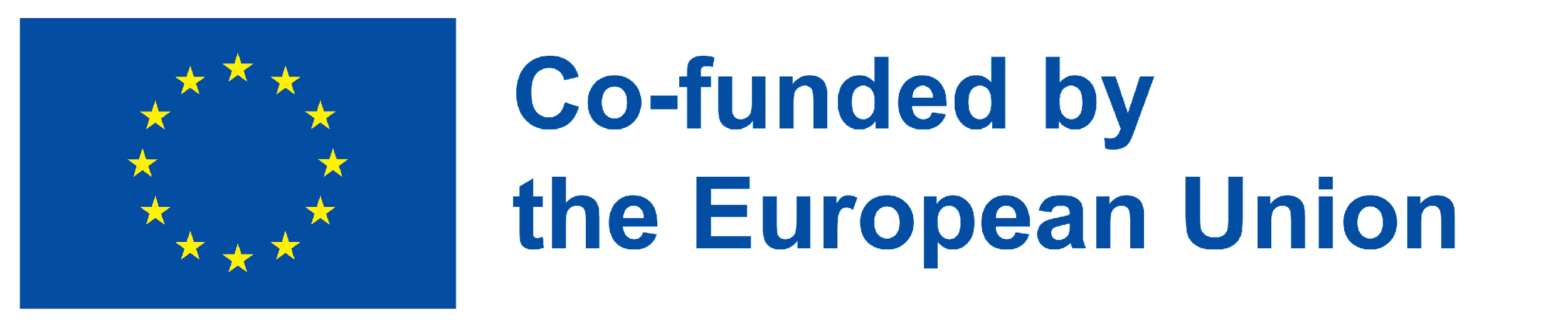 Atividades e-educação
Atividade 3
"Financiado pela União Europeia. No entanto, os pontos de vista e opiniões expressos são da exclusiva responsabilidade do(s) autor(es) e não reflectem necessariamente os da União Europeia ou da Agência de Execução relativa à Educação, ao Audiovisual e à Cultura (EACEA). Nem a União Europeia nem a EACEA podem ser responsabilizadas pelas mesmas."
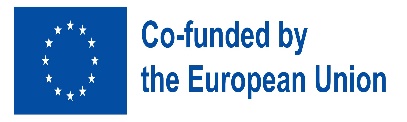 Developed by Universidade de Aveiro   |     January, 2023
Project No: 2021-1-IT02-KA220-ADU-000035139
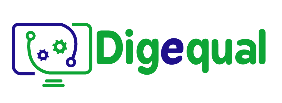 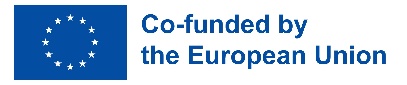 2021-1-IT02-KA220-ADU-000035139
ATIVIDADE 03Envolvimento direto com um curso online
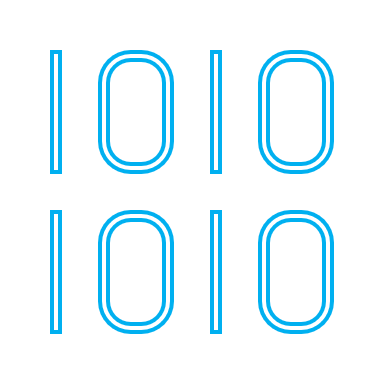 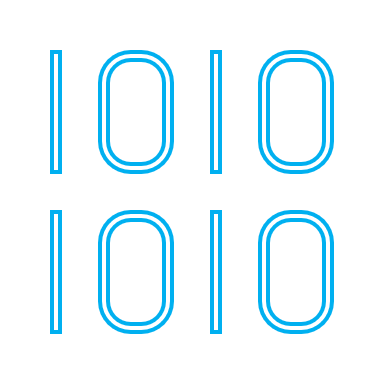 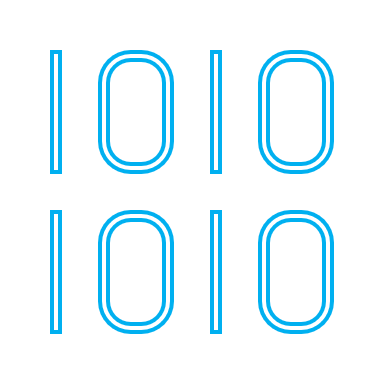 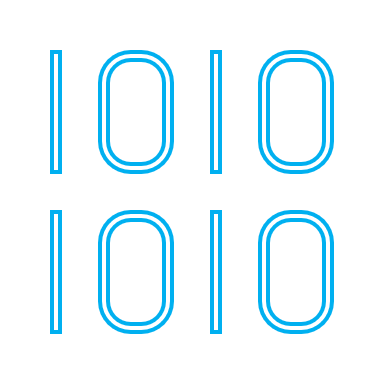 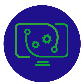 1
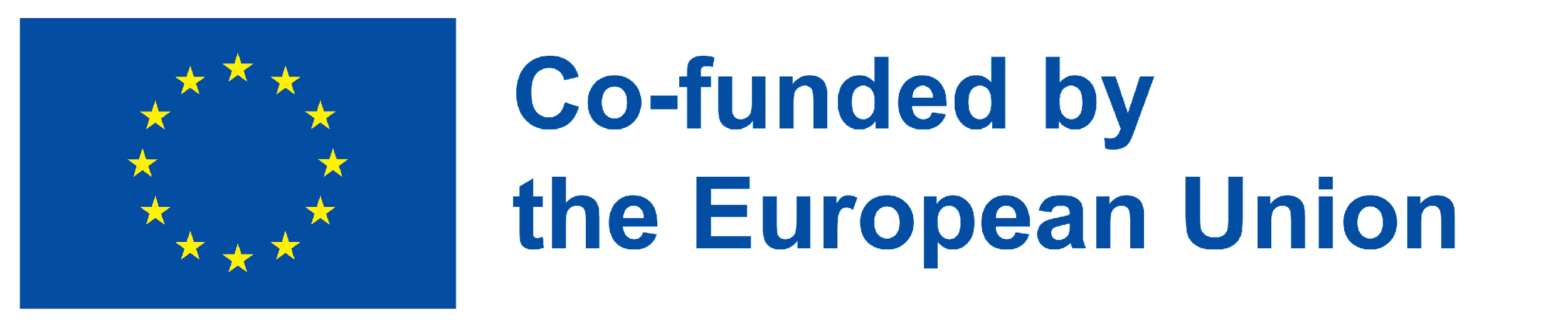 Atividade 03
Envolvimento direto com um curso online
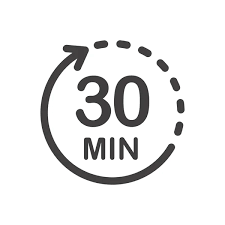 Atividade 
DESCRIÇÃO
Aprender a utilizar e a explorar todos os materiais de aprendizagem disponibilizados pelos cursos online
Aquisição de competências conferidas pela informação disponibilizada
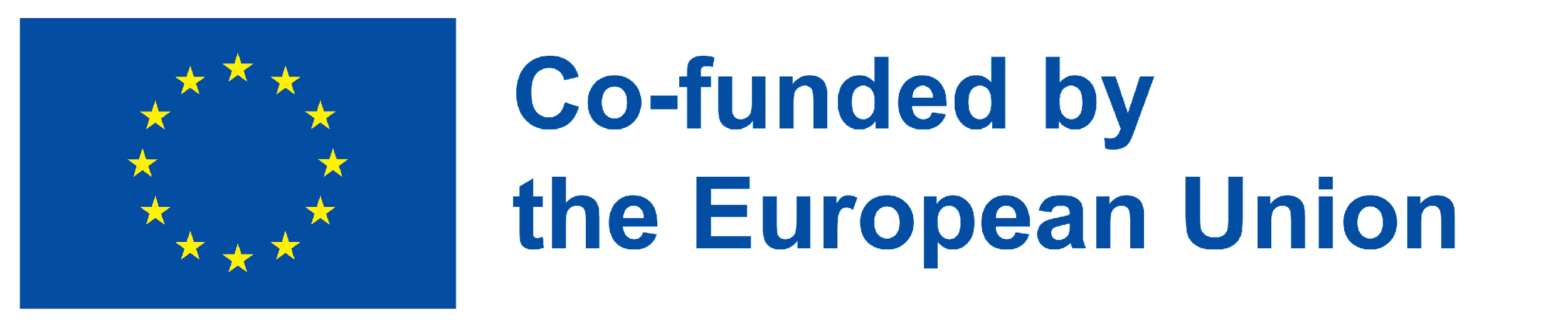 Atividade 03.parte 1
Envolvimento direto com um curso online
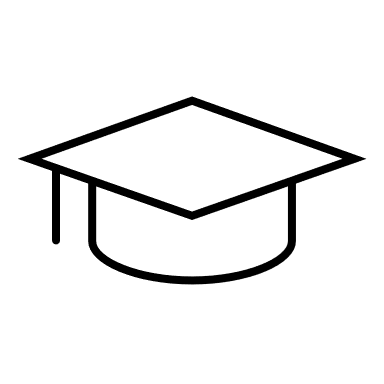 Escolha uma plataforma online onde estejam disponíveis cursos online. 
Deve procurar 3 cursos: 
um curso que o ensine a tocar um instrumento musical 
um curso que lhe ensine uma nova língua
um curso que ensine a cuidar de plantas aromáticas
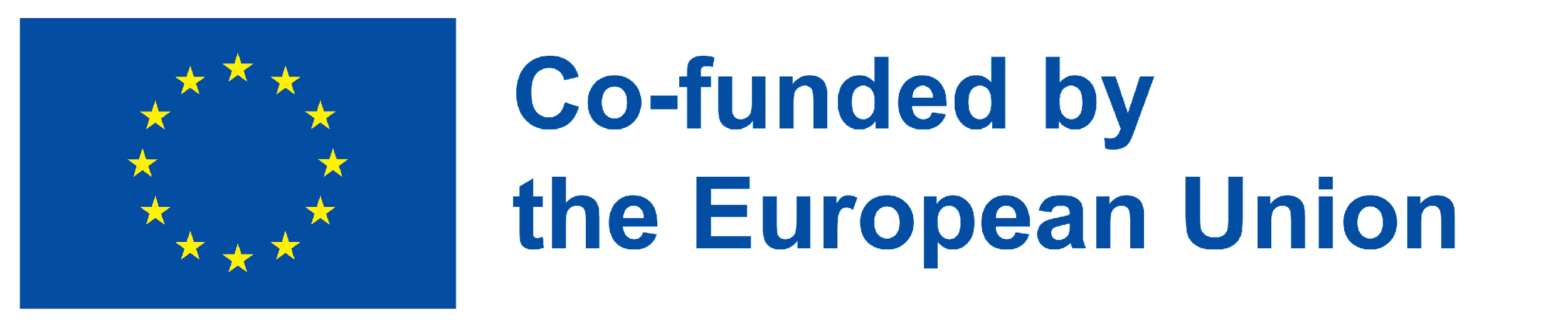 Atividade 03
Envolvimento direto com um curso online
Faça uma lista dos benefícios e vantagens de cada um dos cursos que encontrou anteriormente
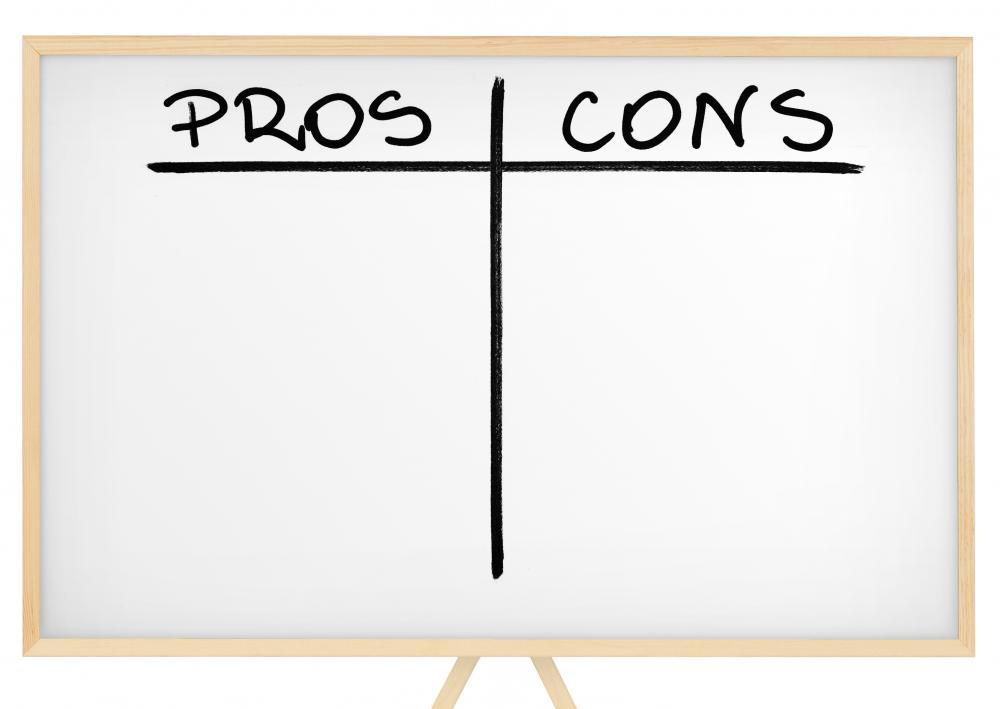 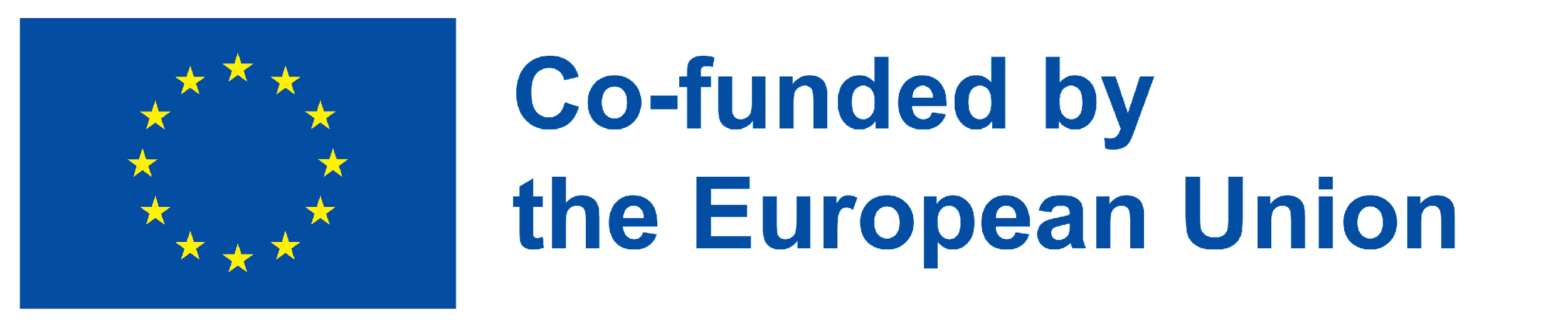 Atividade 03.parte 2
Envolvimento direto com um curso online
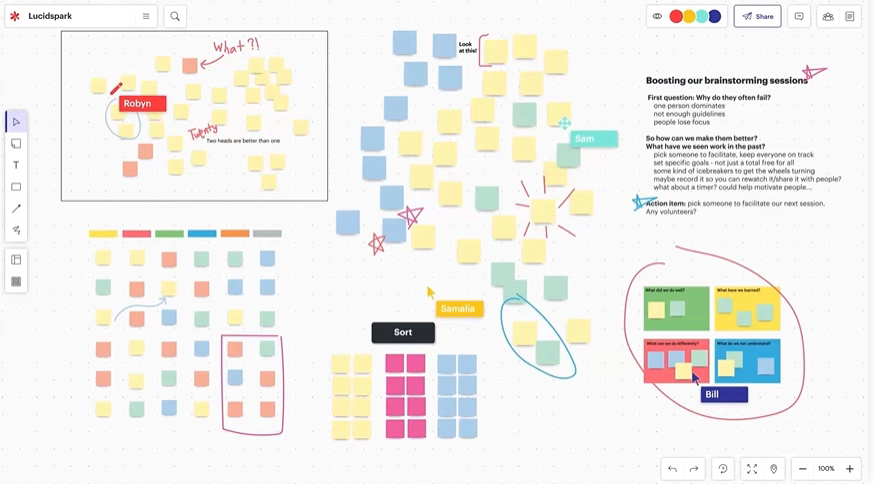 Utilize quadros brancos online para partilhar ideias!
https://lucidspark.com/
Project No: 2021-1-DE02-KA220-VET-000030542
Obrigado!
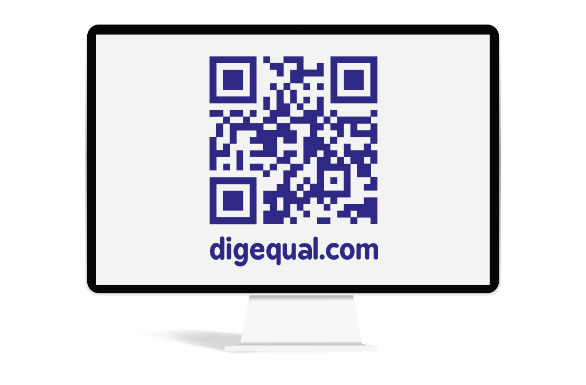 Siga-nos no Facebook!
https://www.facebook.com/digequalproject
"Financiado pela União Europeia. No entanto, os pontos de vista e opiniões expressos são da exclusiva responsabilidade do(s) autor(es) e não reflectem necessariamente os da União Europeia ou da Agência de Execução relativa à Educação, ao Audiovisual e à Cultura (EACEA). Nem a União Europeia nem a EACEA podem ser responsabilizadas pelas mesmas."
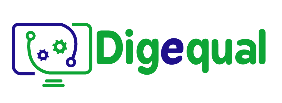 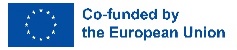 Project No: 2021-1-IT02-KA220-ADU-000035139